INFORME  DE ACCIONES REALIZADAS
 EN EL MES DE ABRIL 2014
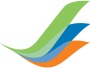 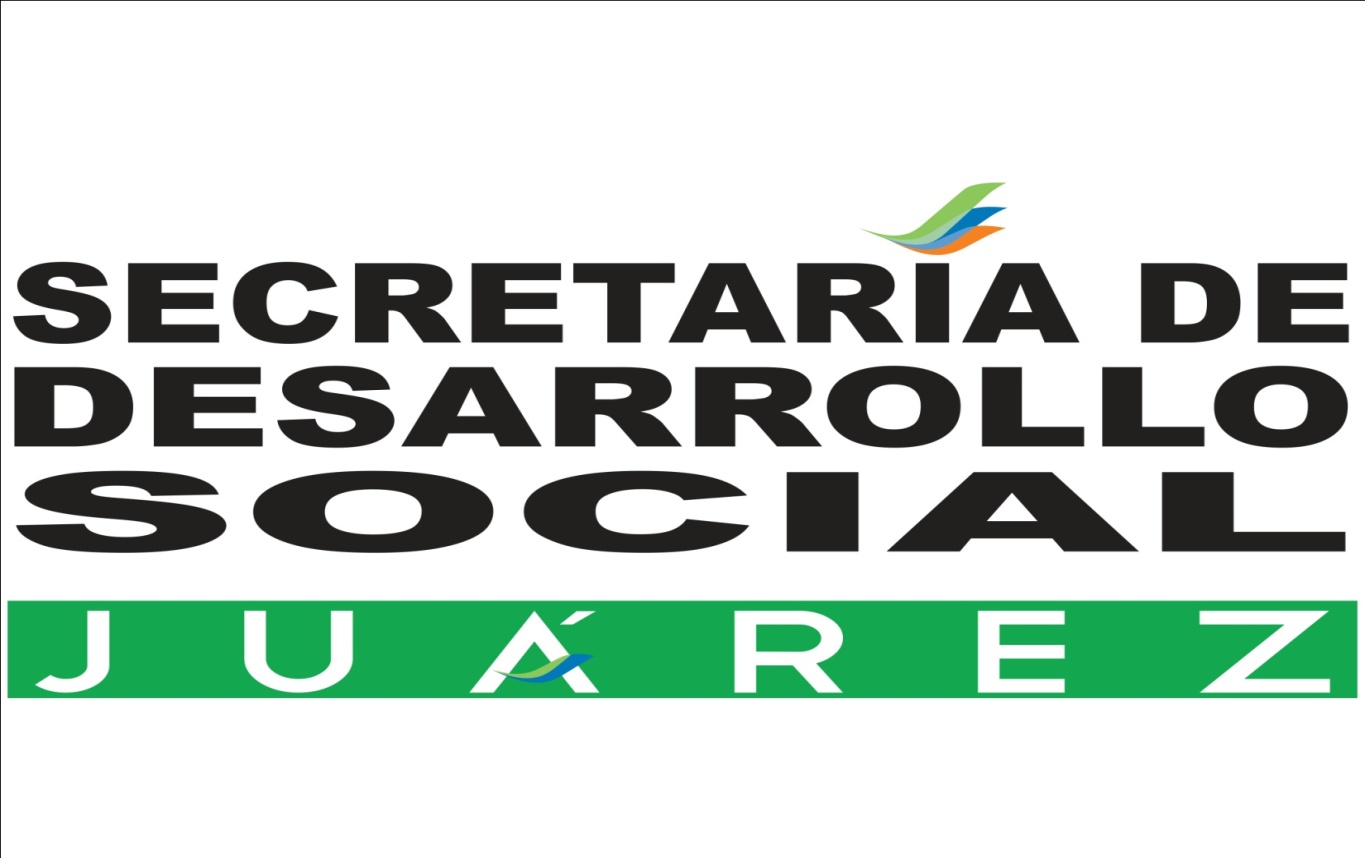 LIC. FÉLIX CÉSAR SALINAS MORALES
SECRETARIO DE DESARROLLO SOCIAL MUNICIPAL
SECRETARÍA DE DESARROLLO SOCIAL
INSTITUTO DE LA JUVENTUD
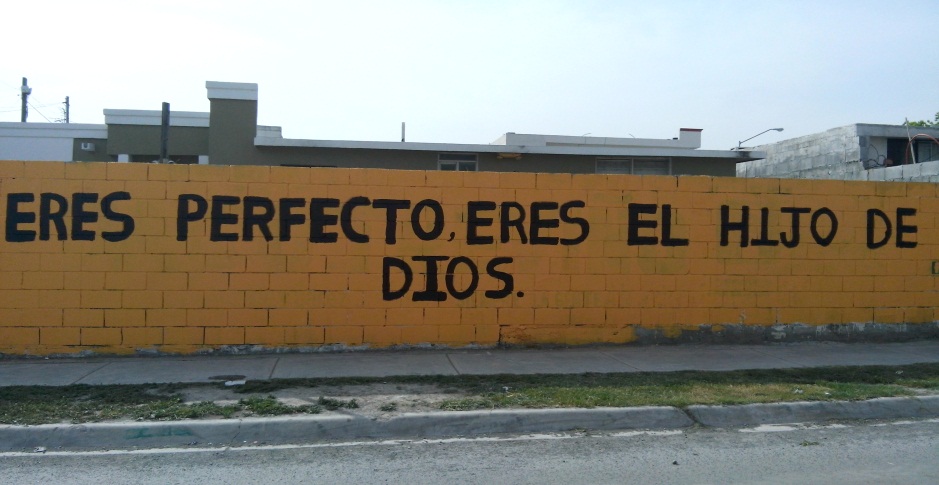 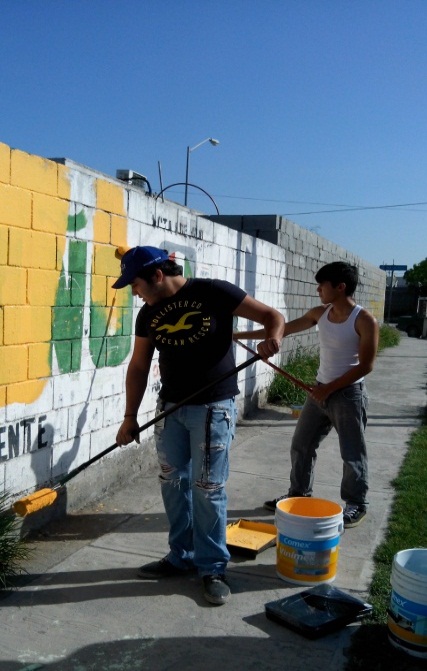 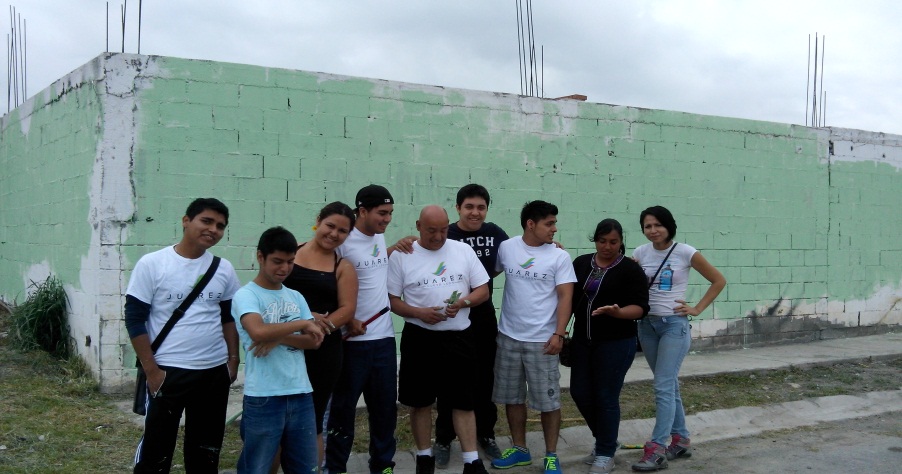 Antes
Después
Iniciamos el programa: «Transformando El Entorno De Tu Colonia» se esta llevando acabo en las colonias: Portal de Vaquerías y Hda. Santa Lucía donde se realizaron las pintas en bardas para mejorar el aspecto, esto en coordinación con la Secretaria de Servicios Públicos.
ACCIONES DE ABRIL
SECRETARÍA DE DESARROLLO SOCIAL
INSTITUTO DE LA JUVENTUD
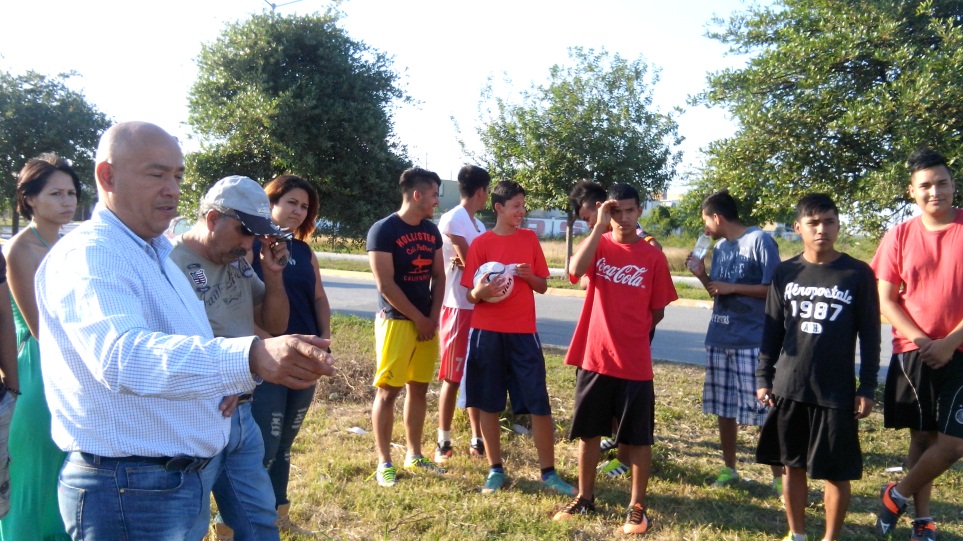 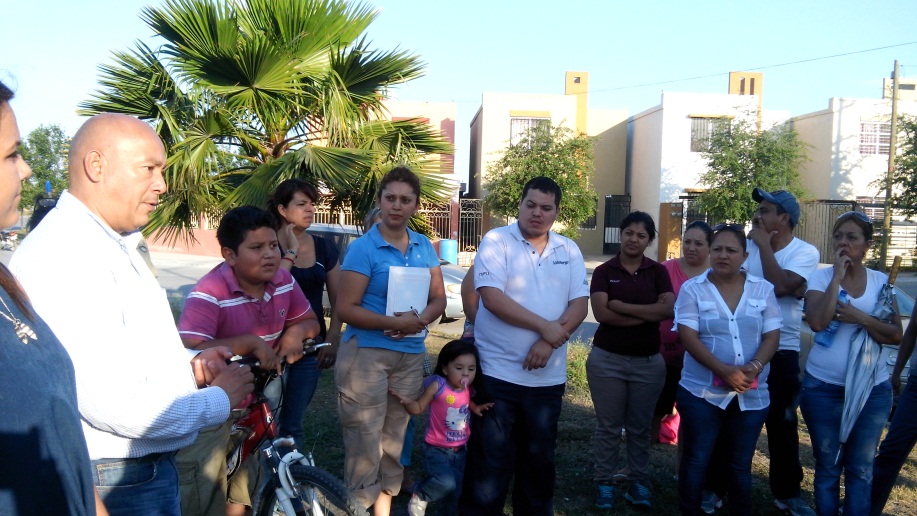 Se realizo reunión con jóvenes de la colonia Hacienda Real esto con el objetivo de nombrar representantes juveniles.
ACCIONES DE ABRIL
SECRETARÍA DE DESARROLLO SOCIAL
INSTITUTO DE LA JUVENTUD
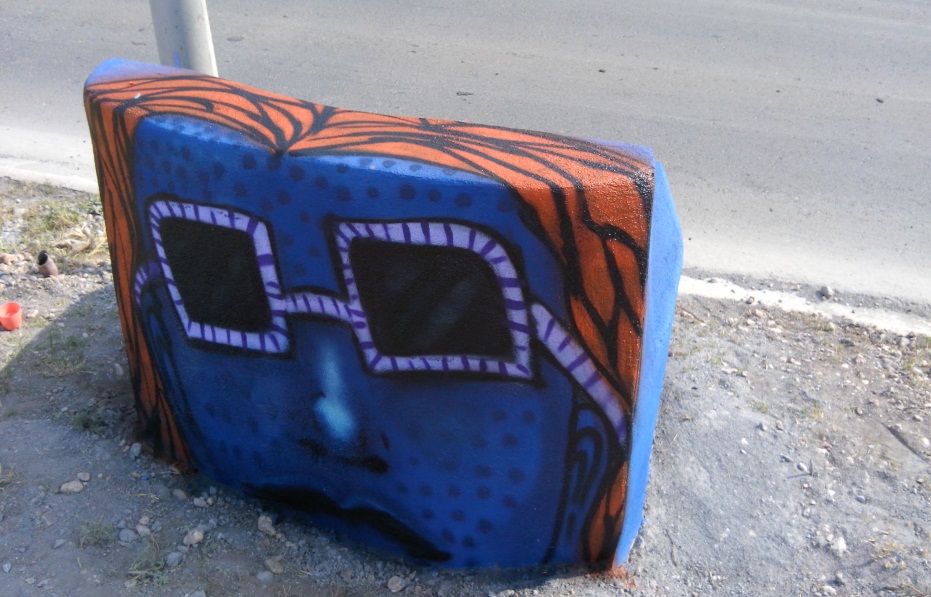 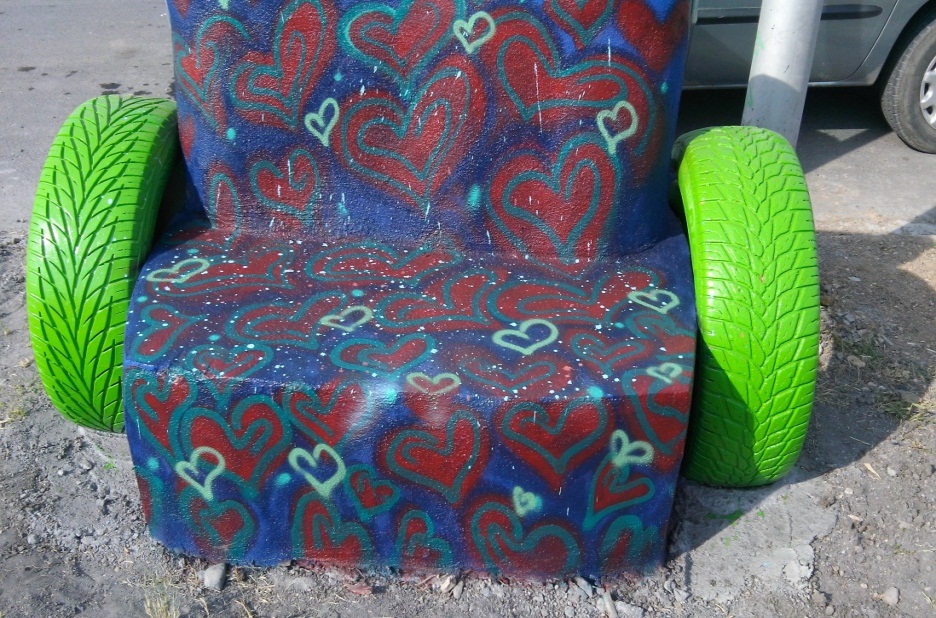 En coordinación con la Secretaria de Servicios Públicos, estamos trabajando en el diseño de las bancas de los 60’s, las cuales se exhiben en Juárez de Rol, mismas que pueden utilizarse por los visitantes. Esto con el apoyo de los jóvenes que acuden a nuestras clases de arte urbano,
ACCIONES DE ABRIL
SECRETARÍA DE DESARROLLO SOCIAL
INSTITUTO DE LA JUVENTUD
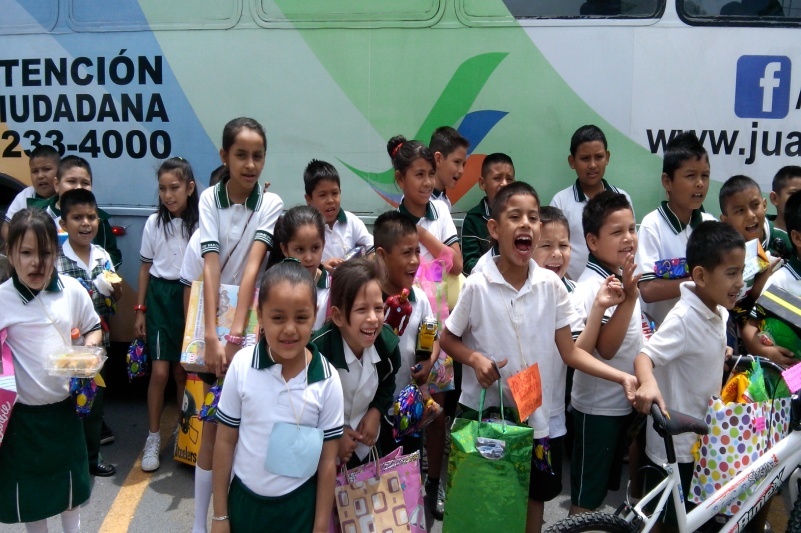 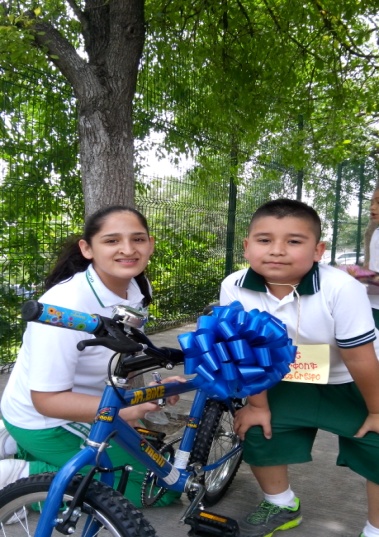 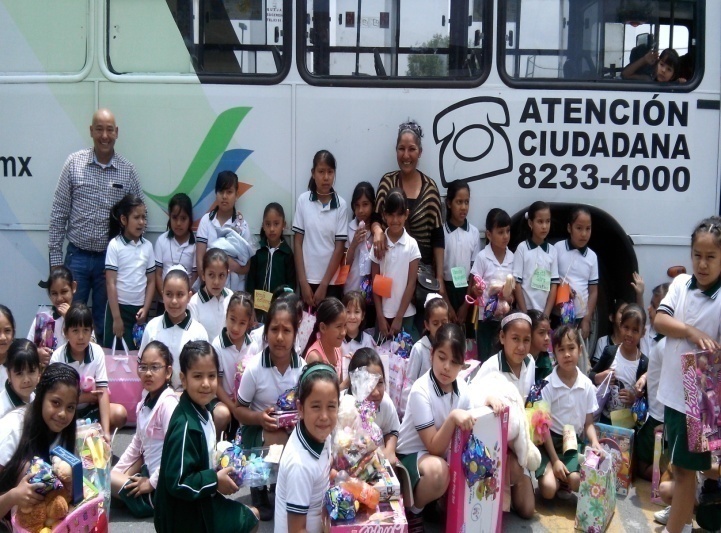 El día miércoles 30 de abril se realizó la visita a el  Colegio San Patricio Cumbres, donde asistieron 110 niños de la colonia Héroe de Nacozari, donde celebraron el día del Niño y recibieron regalos.
ACCIONES DE ABRIL
SECRETARÍA DE DESARROLLO SOCIAL
INSTITUTO DE LA JUVENTUD
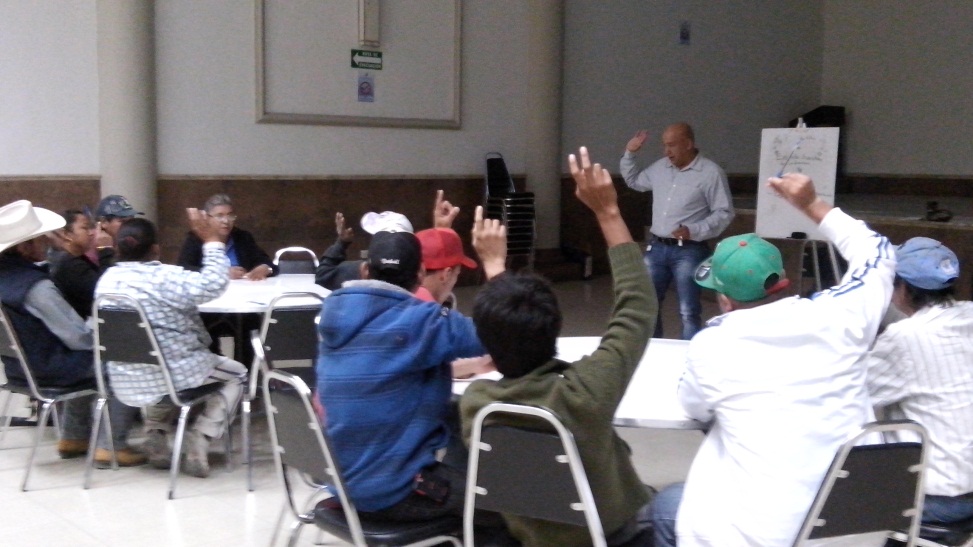 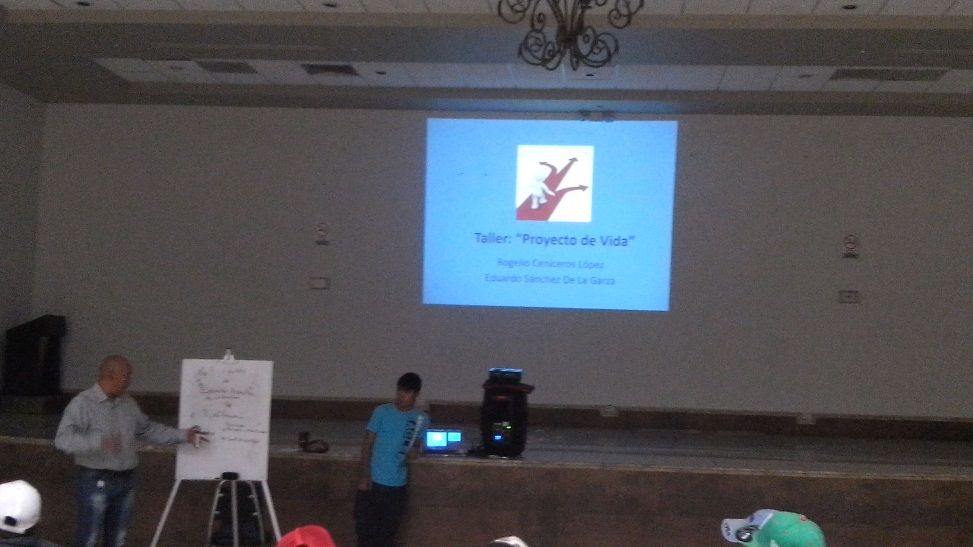 Seguimos impartiendo el Taller “Proyecto de Vida”, todo el mes de Abril, cada miércoles en las instalaciones del Auditorio Municipal, dirigido a empleados del municipio.
ACCIONES DE ABRIL
Compromisos para Mayo 2014
INSTITUTO DE LA JUVENTUD
Competencia de Skateboarding
 Llevar el Programa “Transformando el entorno de tu colonia” a la colonia Santa Mónica.
 Segunda etapa del Programa “Transformando el entorno de tu colonia” a la colonia Portal de Vaquerías.
 Preparación del evento Undergroud mi estilo de vida
 Continuidad de clases de batucada, parkour, grafiti y skateboarding.
SECRETARÍA DE DESARROLLO SOCIAL
SECRETARÍA DE DESARROLLO SOCIAL
DIRECCIÓN DE RECREACION Y EVENTOS
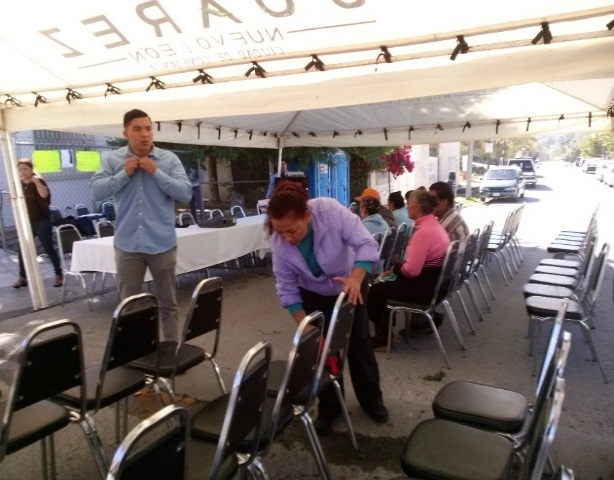 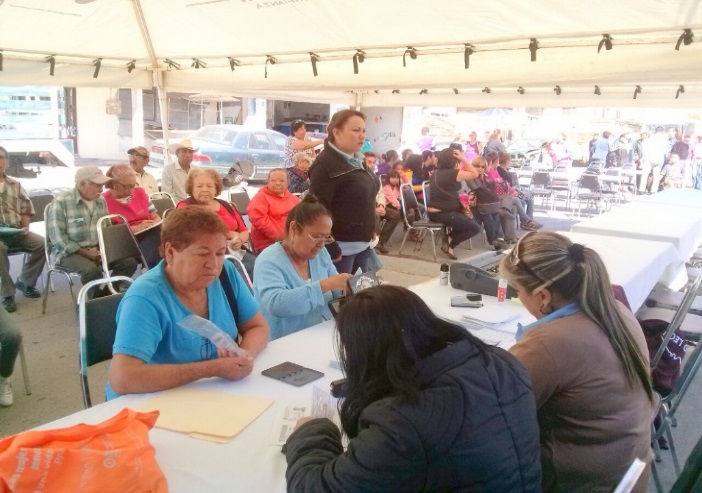 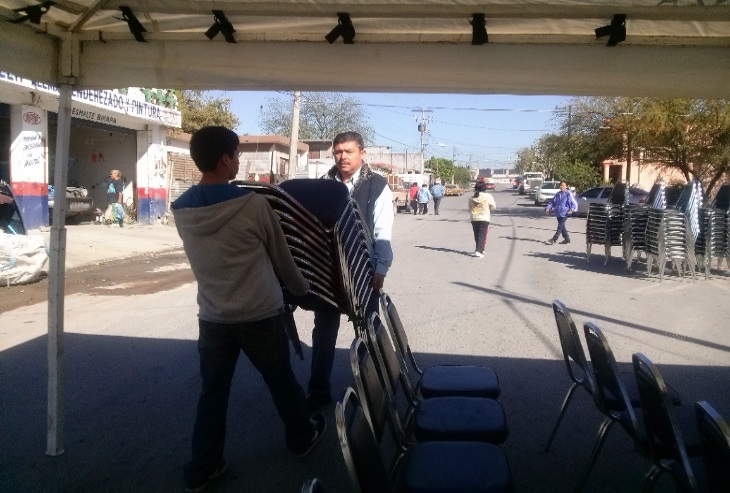 Se apoyó al Estado en la brigada del INAPAM que  estuvo a cargo de la Dirección de Participación Ciudadana en el  evento que se realizo en la Delegación brindándoles servicio a la ciudadanía de las colonias  Coahuila, Colinas del Sol, Las Águilas, Infonavit La Reforma.
ACCIONES DE ABRIL
SECRETARÍA DE DESARROLLO SOCIAL
DIRECCIÓN DE RECREACION Y EVENTOS
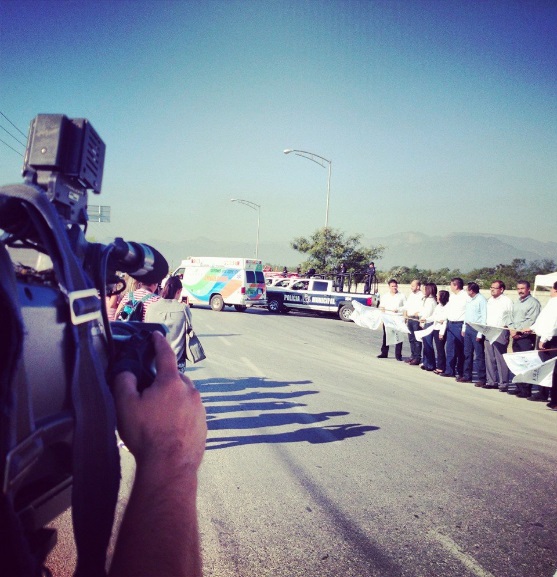 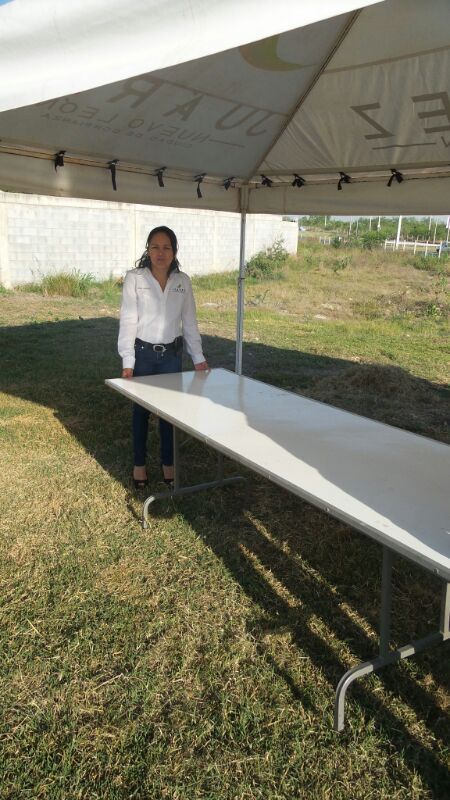 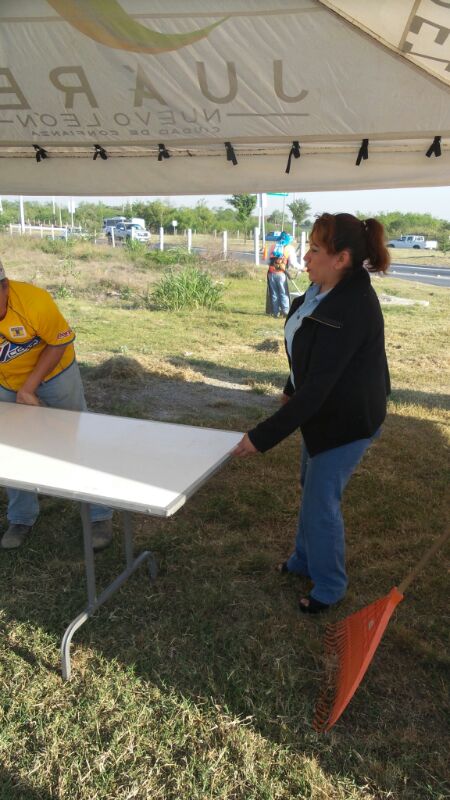 En el mes  de Abril se acudió a brindar apoyó en  la logística y operatividad  del programa “Vacaciones Seguras”
ACCIONES DE ABRIL
SECRETARÍA DE DESARROLLO SOCIAL
DIRECCIÓN DE RECREACION Y EVENTOS
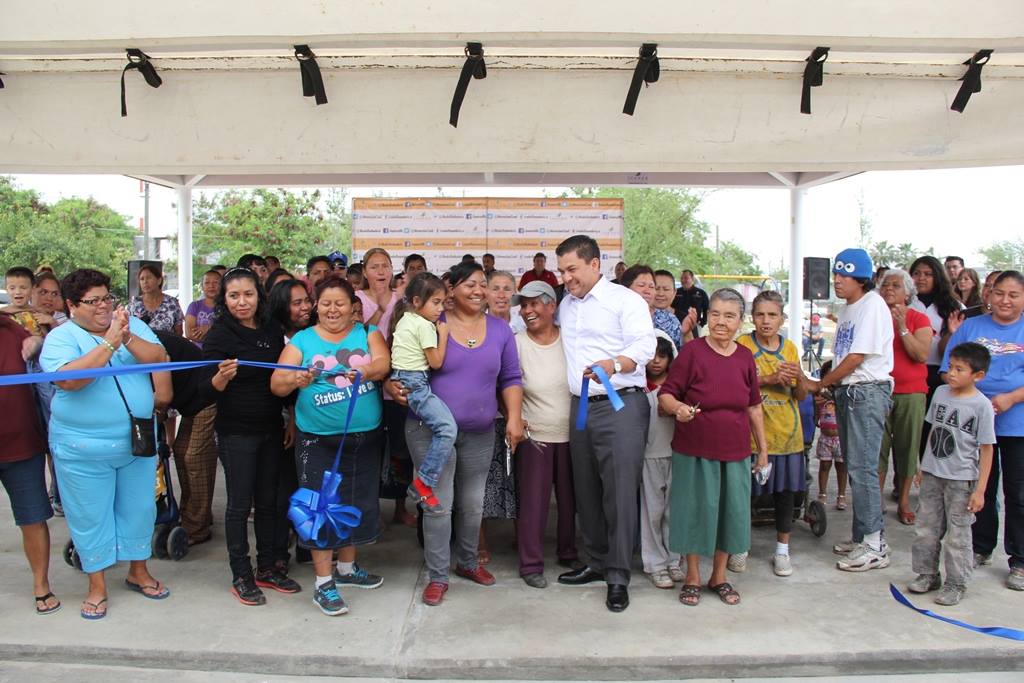 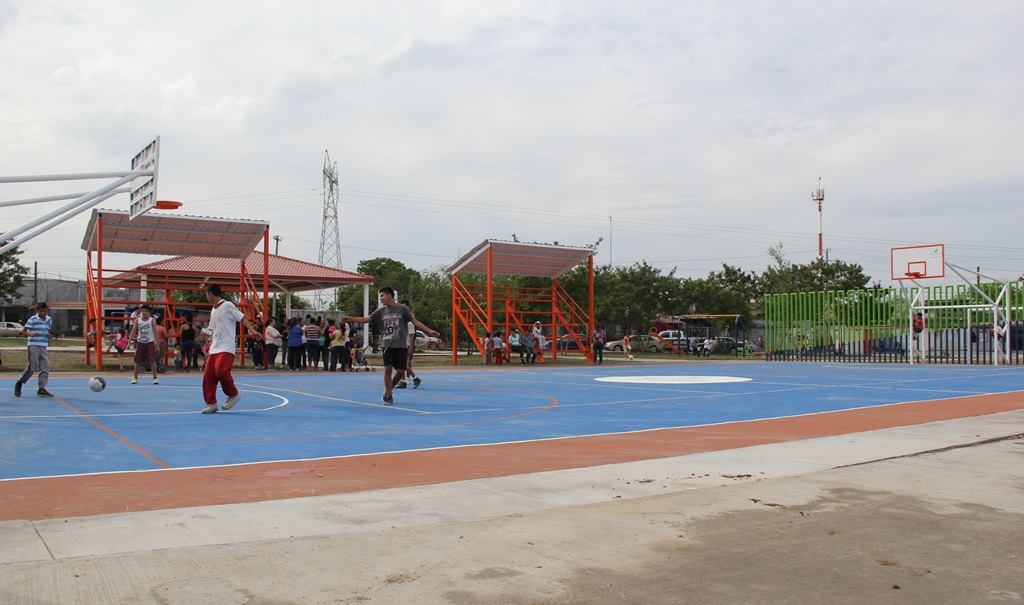 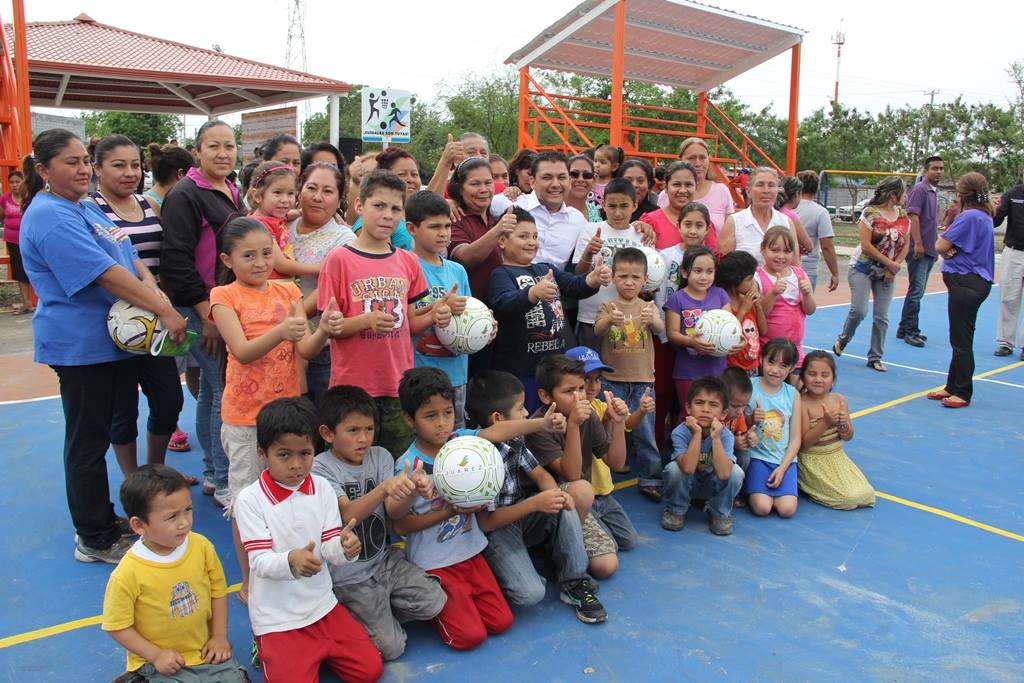 Acudimos a brindar apoyo a la Ejecutiva  con diversas comisiones en la entrega  e inauguración de la plaza ubicada en la Colonia Héctor Caballero.
ACCIONES DE ABRIL
SECRETARÍA DE DESARROLLO SOCIAL
DIRECCIÓN DE RECREACION Y EVENTOS
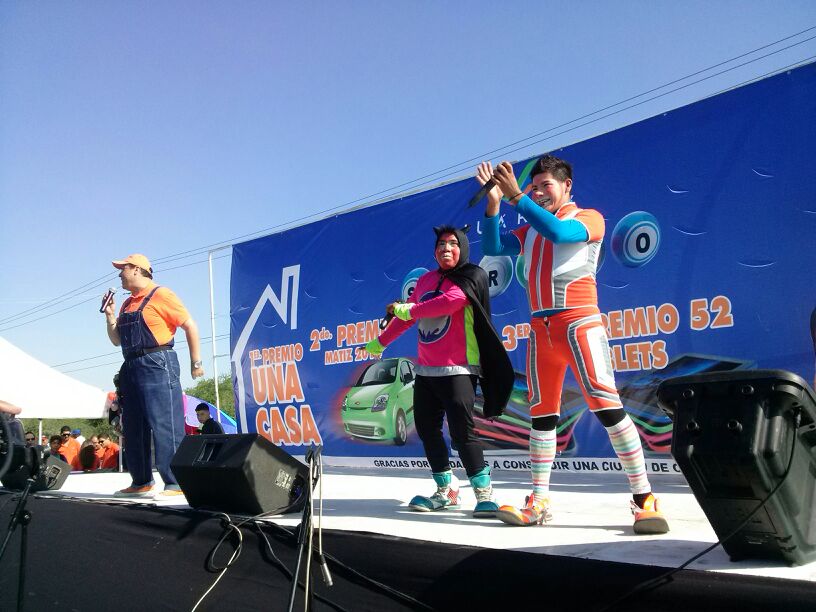 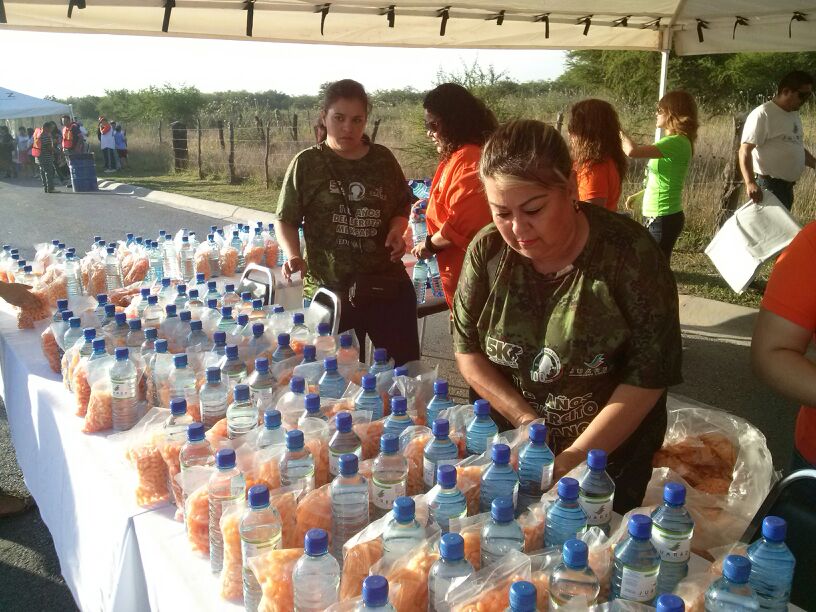 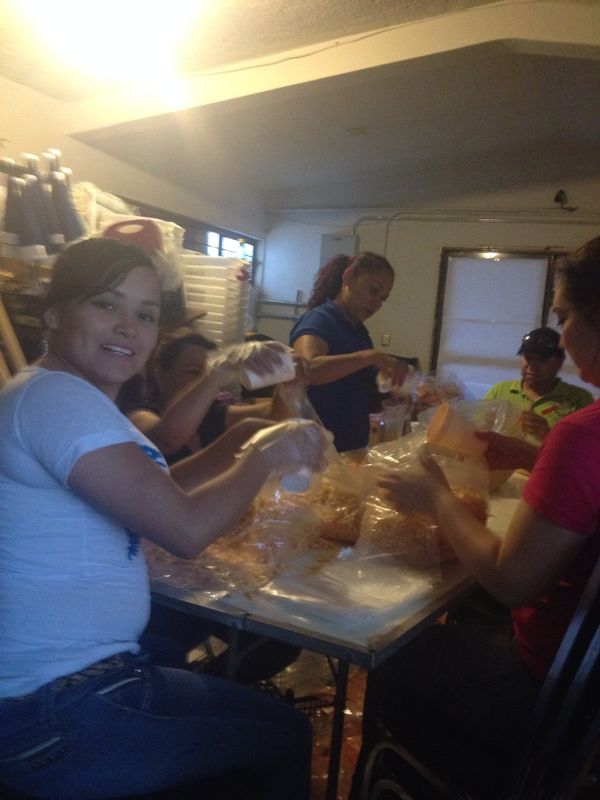 Se brindó el apoyo en el Evento del sorteo del Predial en Juárez de Rol, con la lógistica del evento así como la elaboración y la entrega de  bolsitas, revistas, souvenirs y con maestro  de ceremonia.
ACCIONES DE ABRIL
Compromisos para Mayo 2014
DIRECCIÓN DE RECREACION Y EVENTOS
1.- Apoyo en la logística y maestro de ceremonias en la inauguración Skate   Park en la Colonia Hacienda Santa Lucía.
2.- Apoyo en la logística y operatividad del evento masivo del día del niño y día de la madre, en la unidad deportiva Benito Juárez.
3.- Apoyar en la organización  del festejo del día de la madres de la administración.
4.-Apoyar en el evento de la entrega de los premios del sorteo del predial, que se realizará en  el Auditorio Municipal.
5.-Realizar  los Comités faltantes en las colonias que aún no están formados. 
6.- Visitar los Comités para brindarles una capacitación  para las funciones que ellos realizarán en su colonia.
7.- Apoyar en el programa “Limpieza en tu Colonia” a la Secretaría de Desarrollo Social en coordinación con la Secretaría de Servicios Públicos.
Iniciando en la Colonia Terranova.
SECRETARÍA DE DESARROLLO SOCIAL
SECRETARÍA DE DESARROLLO SOCIAL
DIRECCIÓN DE CONCERTACIÓN SOCIAL
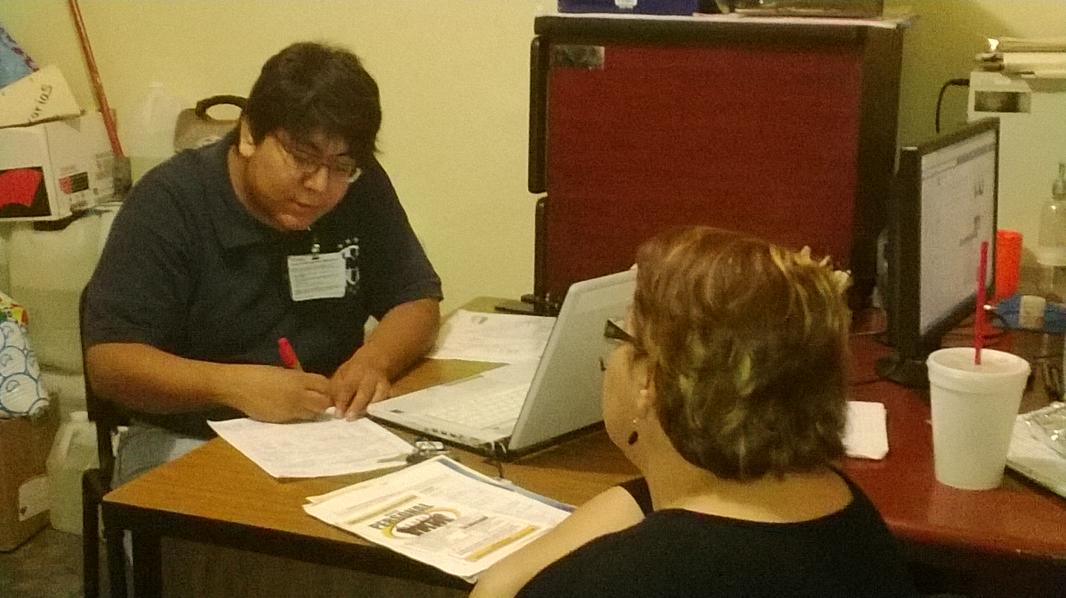 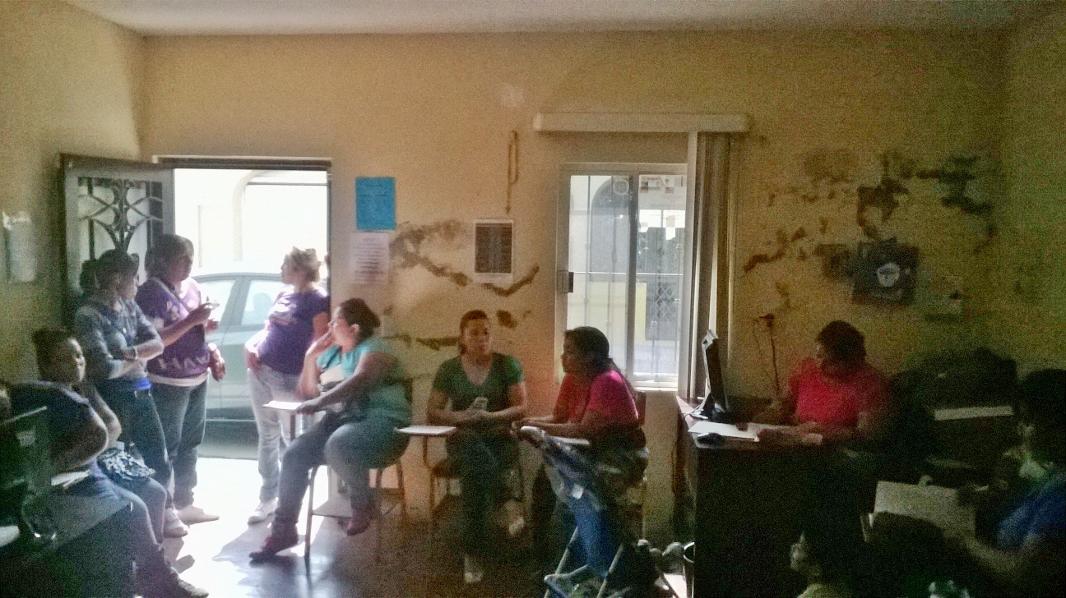 Continuamos con la  Bolsa de trabajo
Ciudadanos atendidos: 465
Ciudadanos canalizados con empresas: 460
Personas contratadas: 279  El 60% de los que acudieron
Empresas de nuevo ingreso: 8
Total de empresas: 224 
Pendientes por colocar: 186
ACCIONES DE ABRIL
SECRETARÍA DE DESARROLLO SOCIAL
DIRECCIÓN DE CONCERTACIÓN SOCIAL
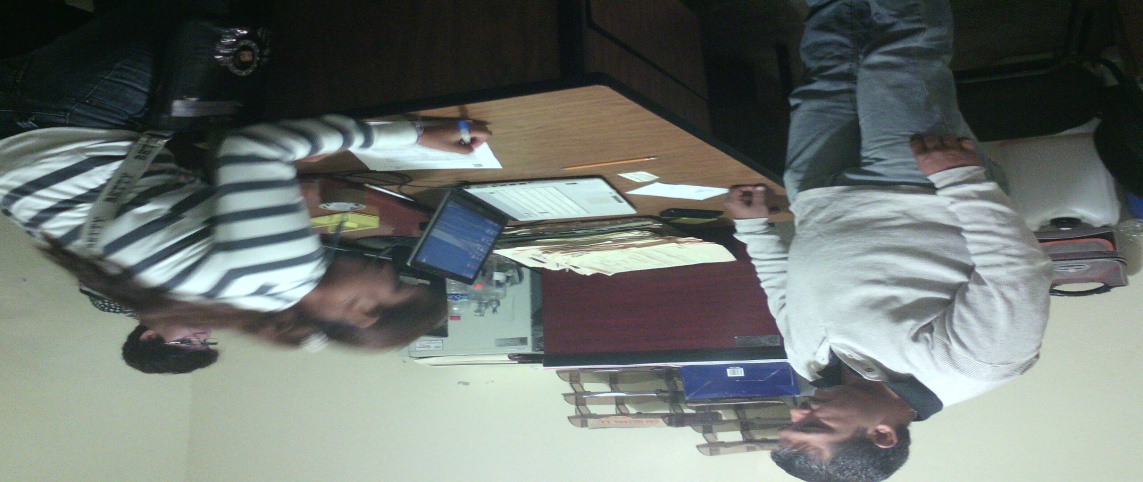 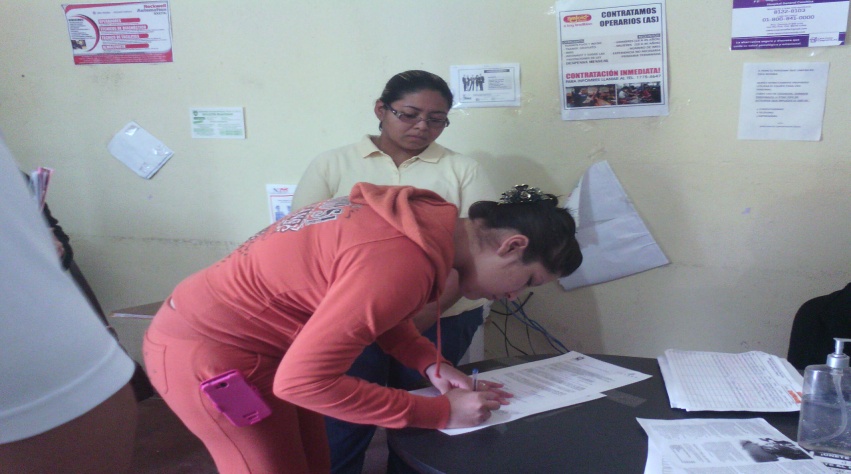 En conjunto con el Instituto de la Mujer y Participación Ciudadana,  se continúa con el Programa Jefas de Familia,
para seguir apoyando a las madres solteras, viudas, divorciadas o mujeres separadas, se estuvieron entregando Constancias de Jefas de Familia para dar continuidad a este programa.
ACCIONES DE ABRIL
SECRETARÍA DE DESARROLLO SOCIAL
DIRECCIÓN DE CONCERTACIÓN SOCIAL
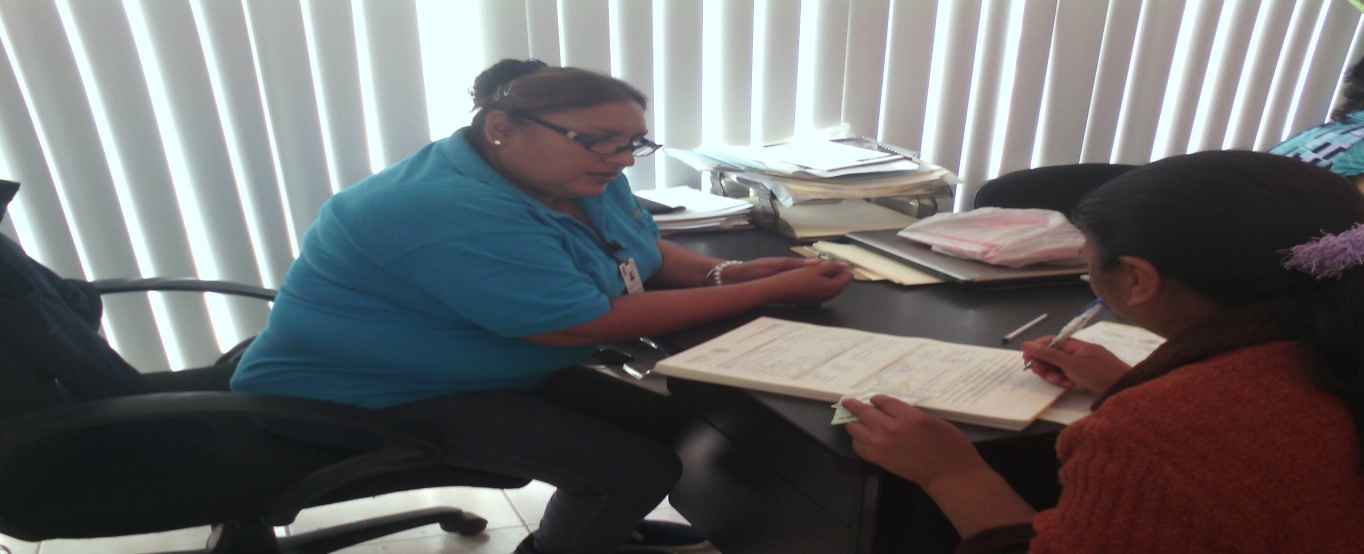 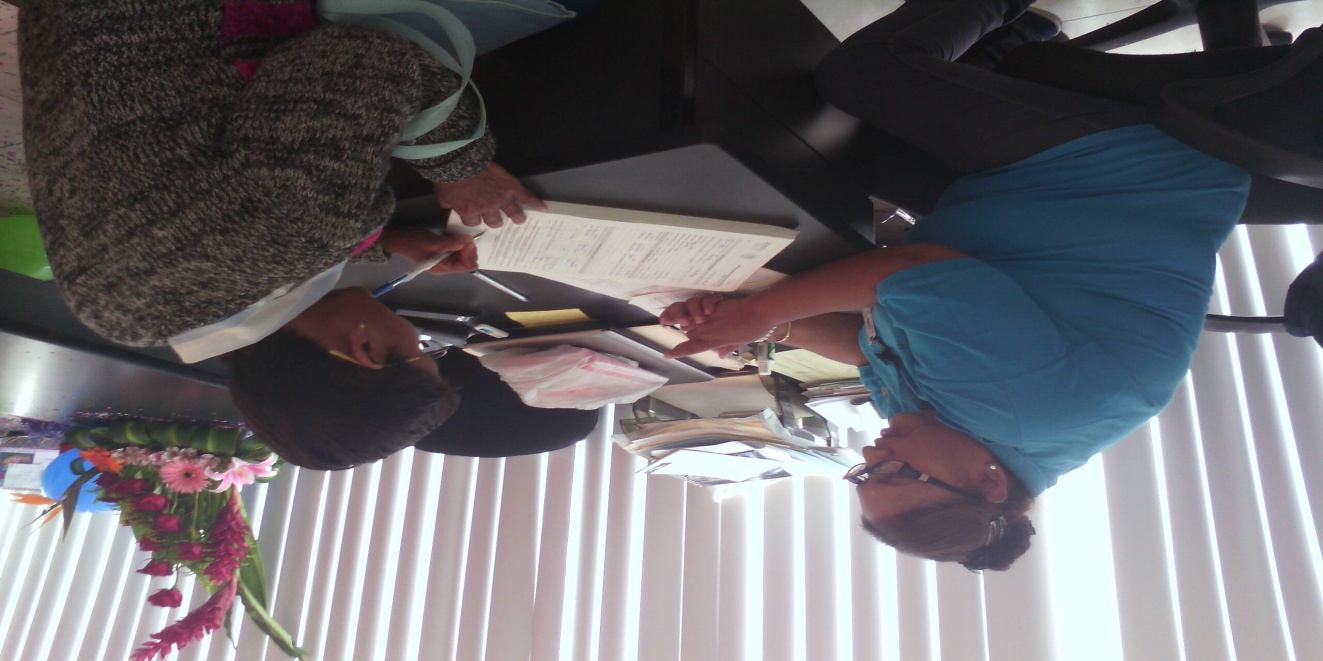 También se comenzó con el registro de ciudadanas para el   Programa Seguros de Vida para Jefas de Familia, con el objetivo de otorgar a los hijos un apoyo económico por orfandad materna siempre y cuando esten estudiando.
ACCIONES DE ABRIL
SECRETARÍA DE DESARROLLO SOCIAL
DIRECCIÓN DE CONCERTACIÓN SOCIAL
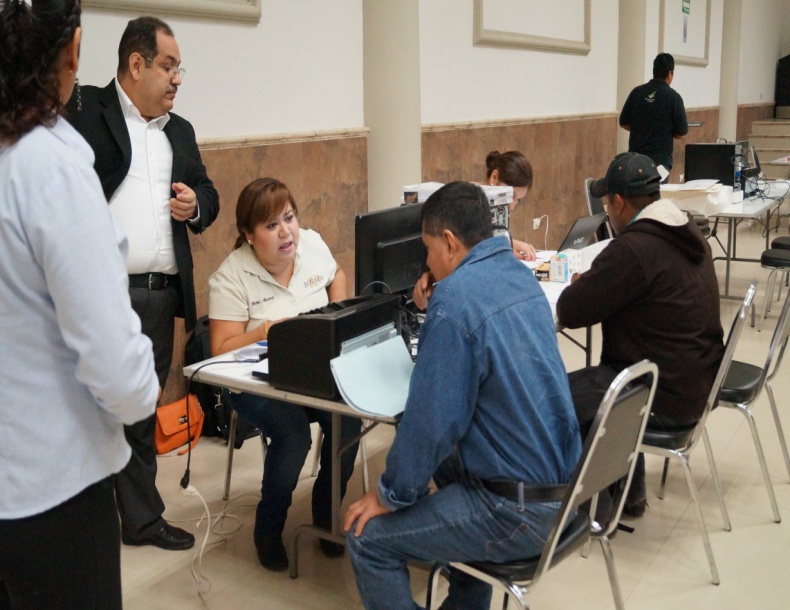 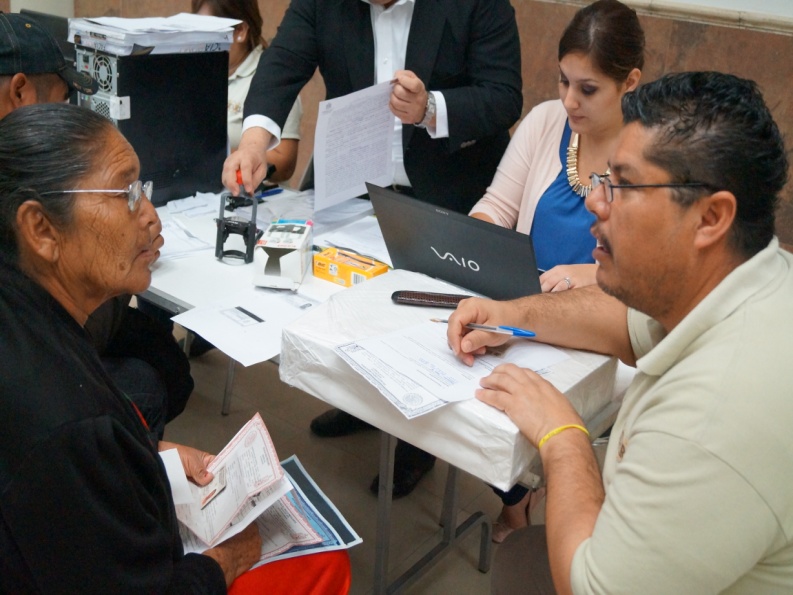 Se continúa con el programa de Testamentos Gratuitos, Para apoyar a la ciudadanía de escasos recursos y que no cuentan con apoyo economico para realizar dicho trámite, el cual se ofrece sin ningún costo para el ciudadano.
ACCIONES DE ABRIL
SECRETARÍA DE DESARROLLO SOCIAL
DIRECCIÓN DE CONCERTACIÓN SOCIAL
También se está trabajando con la CFE (Comisión Federal de Electricidad) para ofrecer convenios de descuentos  a la ciudadanía, así como tambien con Servicios de Agua y Drenaje de Monterrey, para ofrecer este mismo tipo de convenios a favor de los ciudadanos del municipio
ACCIONES DE ABRIL
Compromisos para Mayo 2014
DIRECCIÓN DE CONCERTACIÓN SOCIAL
Contactar  Autoridades correspondientes para bajar Programas del Estado
Buscar  Empresas que ofrezcan vacantes para menores de edad adultos mayores y empleos en casa
Buscar mas apoyos en las empresas contactadas para trabajar con los diferentes programas del Municipio.
Continuar con el Programa y Seguro para Jefas de Familia.
 Llevar a cabo la feria de Empleo
SECRETARÍA DE DESARROLLO SOCIAL
SECRETARÍA DE DESARROLLO SOCIAL
INSTITUTO MUNICIPAL DE LAS MUJERES
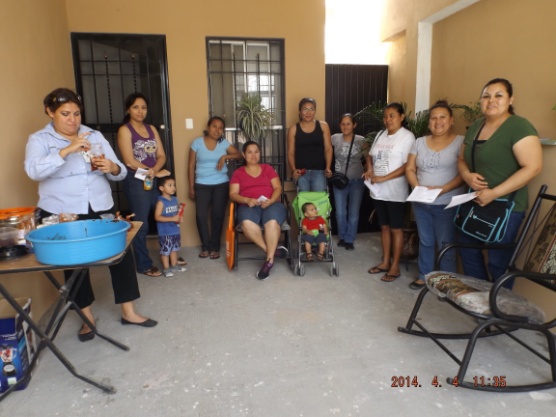 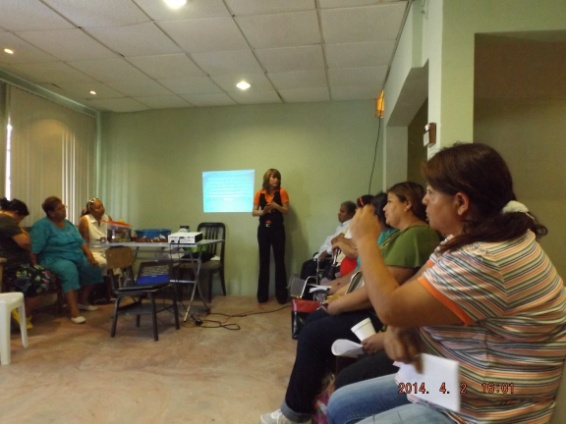 -Continuamos con cursos de autoempleo de elaboración de jabones, chorizo casero, dulces de mazapán, tamarindo e impartiendo platicas de autoestima y violencia.
ACCIONES DE ABRIL
SECRETARÍA DE DESARROLLO SOCIAL
INSTITUTO MUNICIPAL DE LAS MUJERES
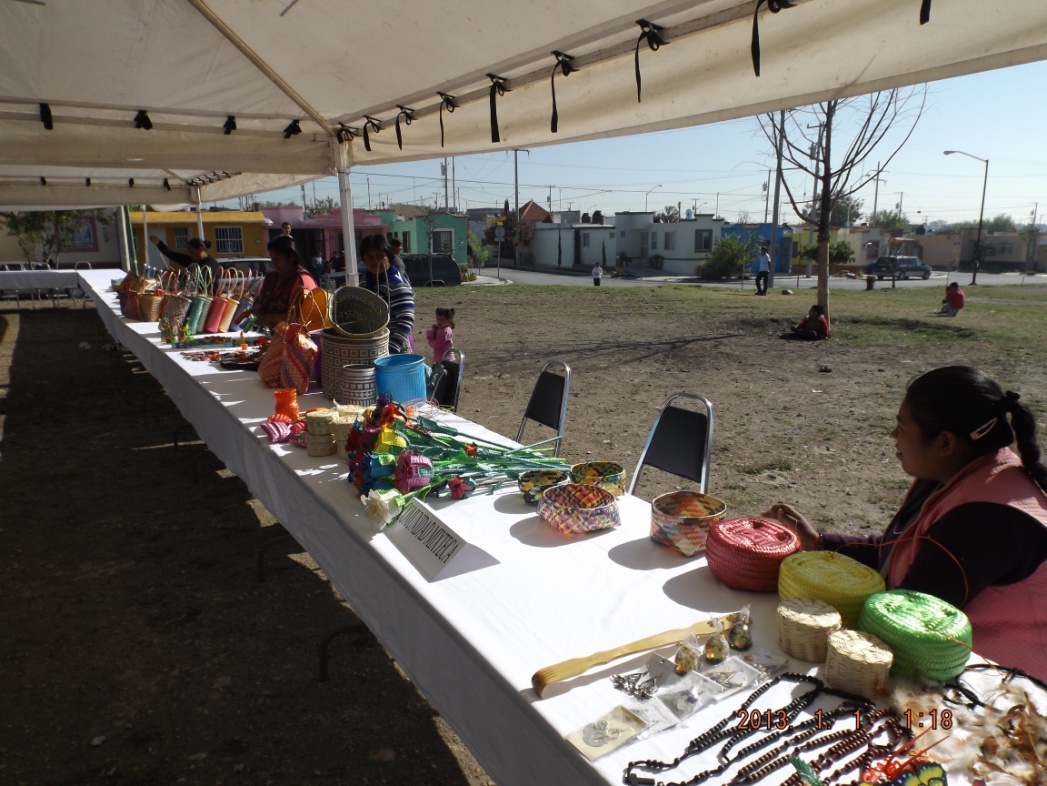 -Apoyamos a nuestras comunidades Indígenas en su economía, tramitamos un permiso para que se instalaran vendiendo sus productos en la plaza principal del Municipio. (Comunidades Mixteca y Nahua)
PROYECTOS EN REVISIÓN

Proyecto de Equidad de Género con la CDI (Comisión de los Derechos Indígenas)
Proyecto con el INMUJERES (Instituto Nacional de las Mujeres)
Proyecto con el ONUMUJERES
ACCIONES DE ABRIL
SECRETARÍA DE DESARROLLO SOCIAL
INSTITUTO MUNICIPAL DE LAS MUJERES
Contamos con el equipo PAIMEF (Abogada, Psicólogo y Trabajadora Social con recurso federal) apoyándonos a dar servicio, además de la abogada del Instituto y un Psicólogo que realiza su servicio social.
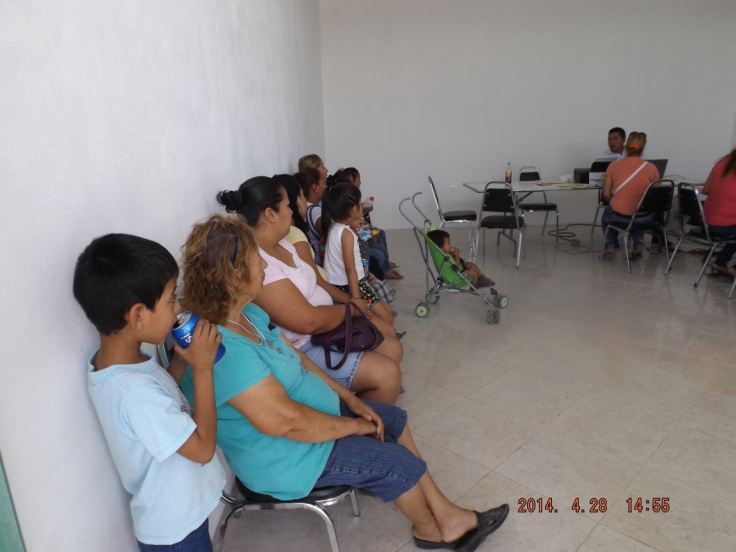 -Con apoyo de la oficina de Concertación Social y las Delegaciones Municipales, nos dimos a la tarea de promover el Programa Jefas de Familia.
ACCIONES DE ABRIL
SECRETARÍA DE DESARROLLO SOCIAL
INSTITUTO MUNICIPAL DE LAS MUJERES
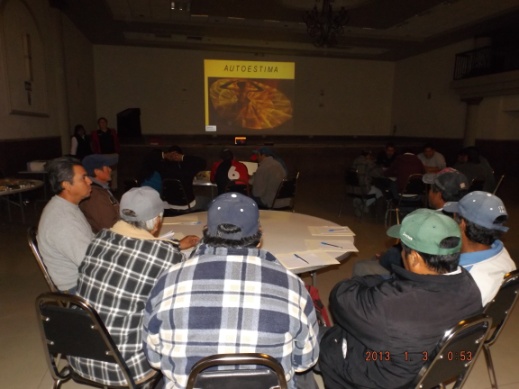 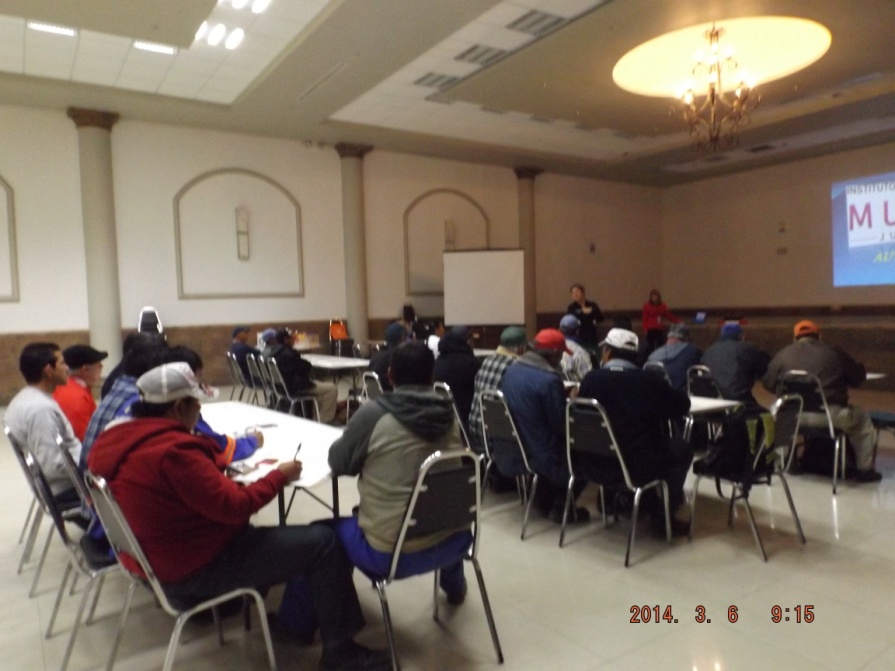 Impartimos platicas de Desarrollo Humano a empleados de la Secretaría de Servicios Públicos en el Auditorio Municipal.
ACCIONES DE ABRIL
Compromisos para Mayo 2014
INSTITUTO MUNICIPAL DE LAS MUJERES
Modulo Estatal de Jefas de Familia
Cursos de manejo para Mujeres
Cursos de Autoempleo
Platicas de prevención de la violencia
Obsequios para representantes por el día de las madres
Festejo del día de las madres de las comunidades indígenas
SECRETARÍA DE DESARROLLO SOCIAL
SECRETARÍA DE DESARROLLO SOCIAL
DIRECCIÓN DE DEPORTES
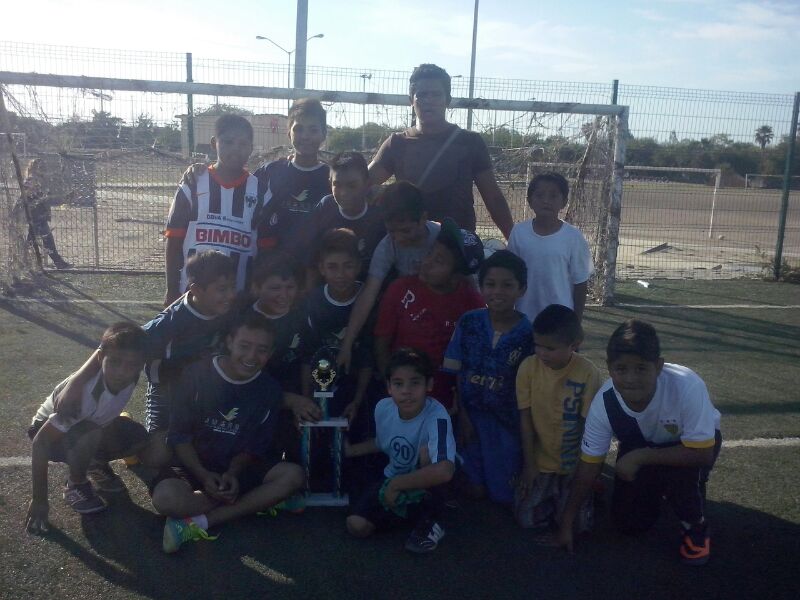 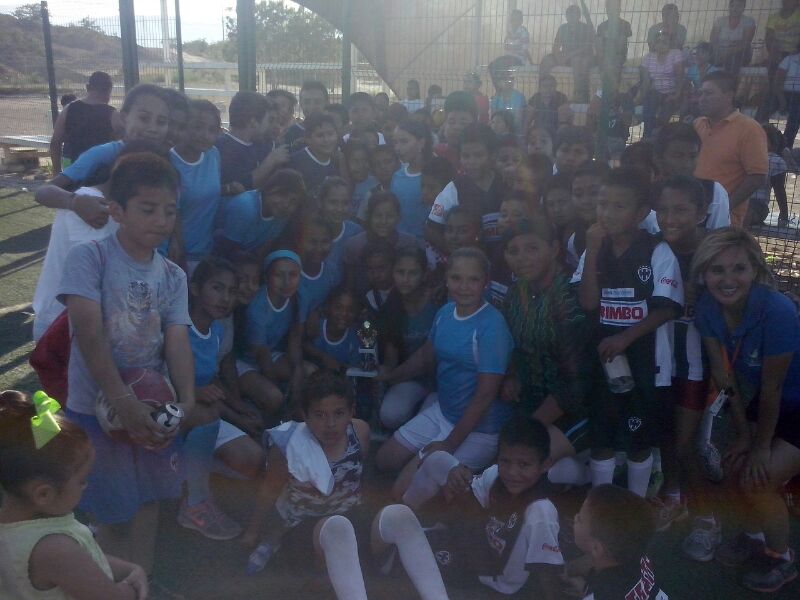 En Abril se llevo a cabo los juegos de Preparación de la Selección de Juárez en Futbol Soccer en la rama varonil y femenil, en la Unidad Deportiva “Benito Juárez”  donde se enfrentaron con equipos de Cadereyta, saliendo victoriosos, 2 equipos Varoniles y 1 equipo Femenil.
ACCIONES DE ABRIL
SECRETARÍA DE DESARROLLO SOCIAL
DIRECCIÓN DE DEPORTES
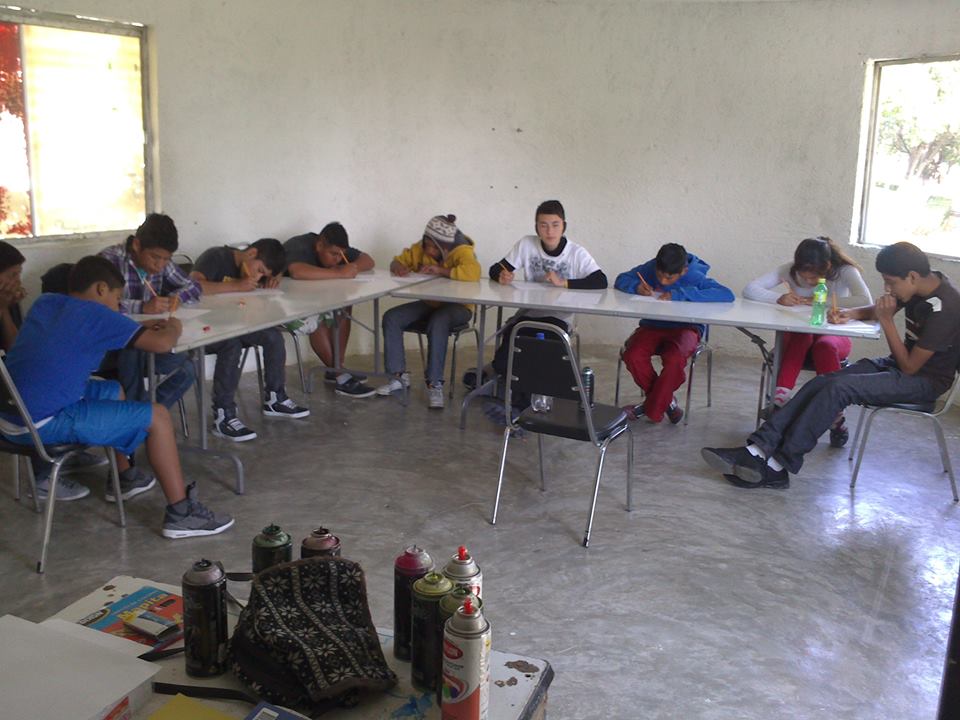 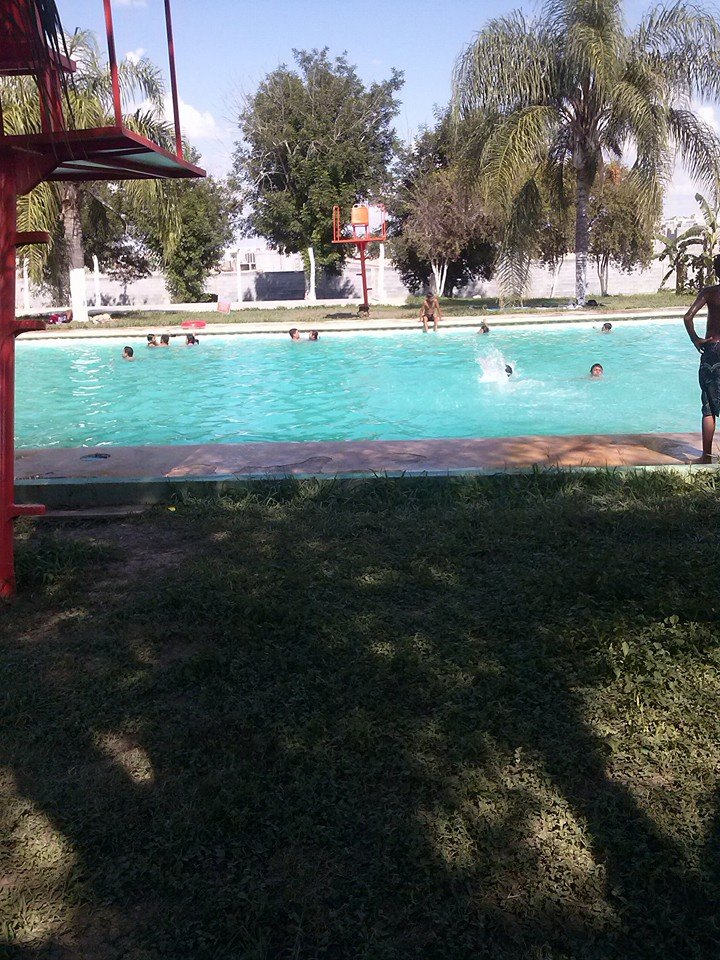 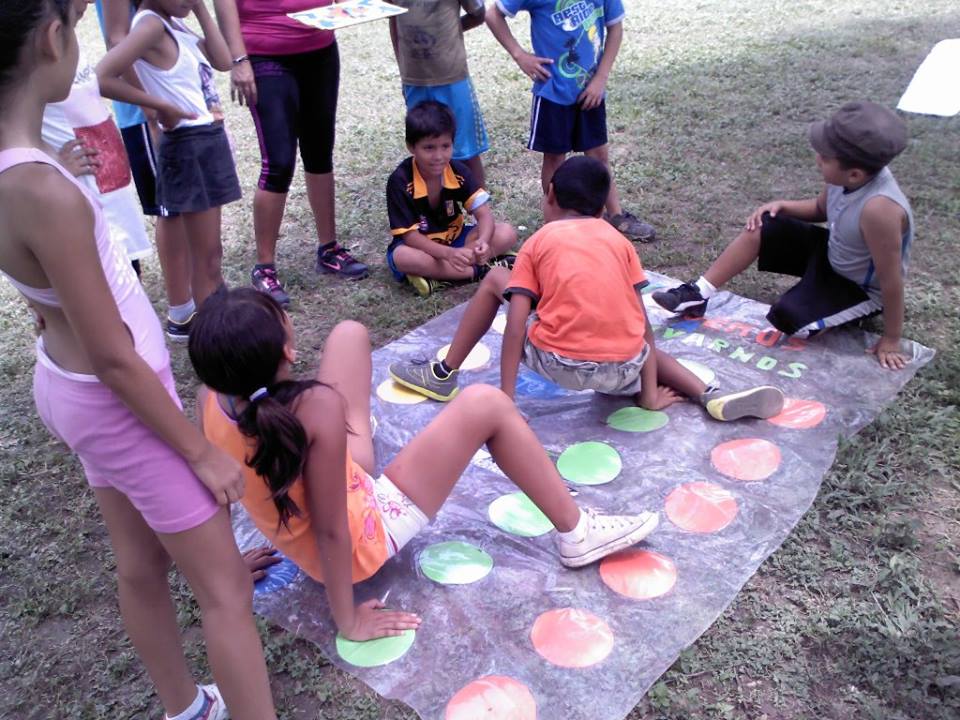 Se llevaron a cabo Actividades Recreativas Y Acuáticas (Juegos De Twister, Aros, Cuerdas, Clases de Papiroflexia, Globoflexia y Figuras Con Plastilina)  en la Temporada Vacacional con los visitantes que acudieron en  el Magdalena
ACCIONES DE ABRIL
Compromisos para Mayo 2014
DIRECCIÓN DE DEPORTES
Evento Masivo de bailoterapia
Premiacion de la liga de futbol 7 infantil sabatina
Premiacion de la liga de futbol 7 femenil
SECRETARÍA DE DESARROLLO SOCIAL
SECRETARÍA DE DESARROLLO SOCIAL
DIRECCIÓN DE ACCIÓN COMUNITARIA
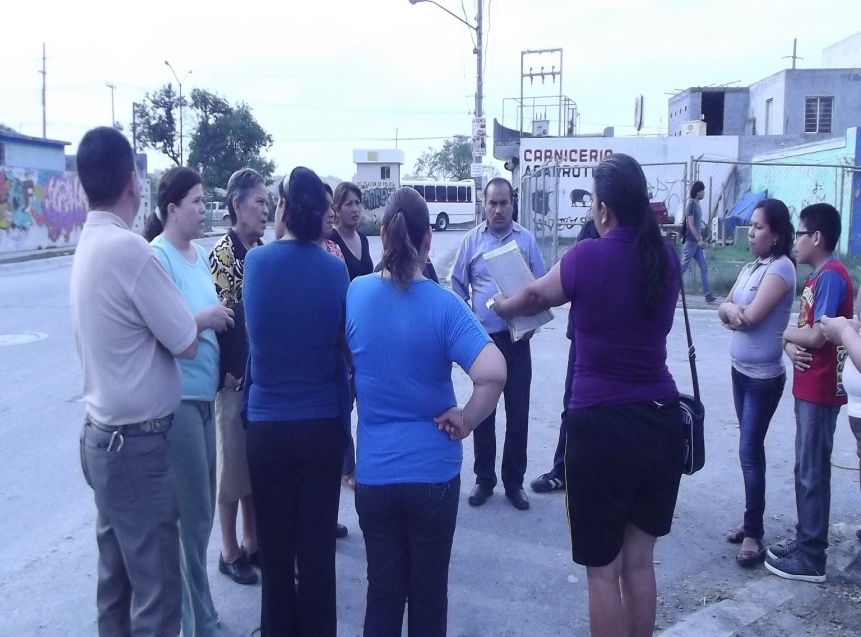 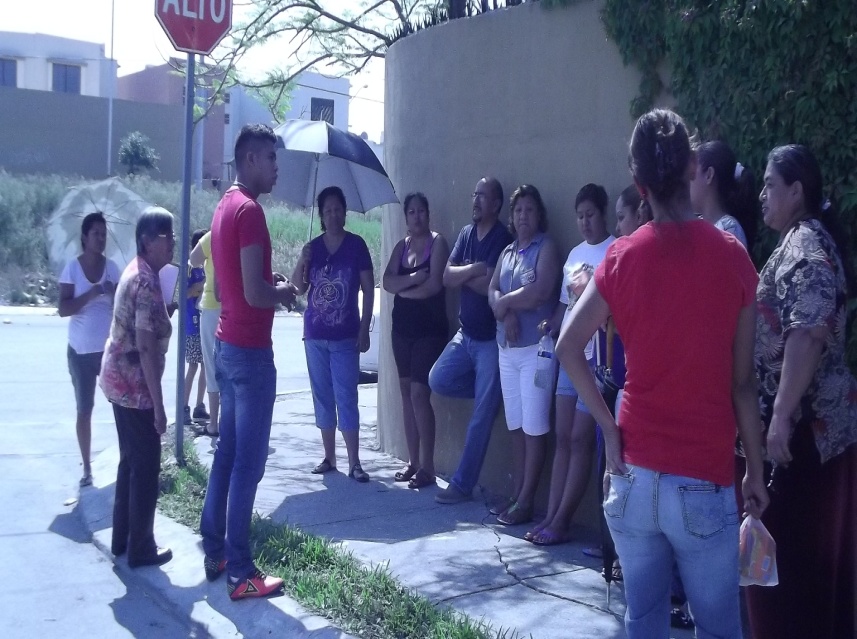 En Abril se formaron 10 Comités integrados por un total de 75 personas. (Cabe mencionar que se visitaron diversas colonias en varias ocasión sin tener respuesta de la ciudadanía).
ACCIONES DE ABRIL
SECRETARÍA DE DESARROLLO SOCIAL
DIRECCIÓN DE ACCIÓN COMUNITARIA
COLONIAS EN LAS QUE SE ATENDIERON LAS PETICIONES:


- HACIENDA REAL 
- LOS ENCINOS 
- LA TRINIDAD 2° SECTOR 
- FRACC. LOS HUERTOS
- PORTAL DE JUAREZ  
 VISTAS DEL RIO 
 VALLE SUR 
                                                     
                                                                                                                           De las colonias antes señaladas un 100% de las peticiones fueron atendidos y gestionados para su seguimiento.
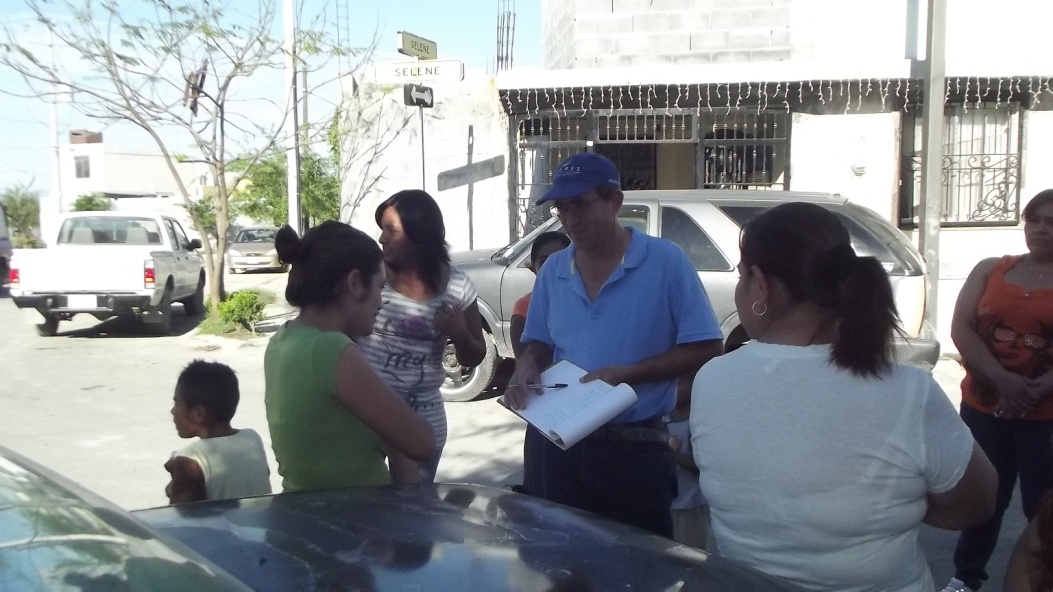 ACCIONES DE ABRIL
SECRETARÍA DE DESARROLLO SOCIAL
DIRECCIÓN DE ACCIÓN COMUNITARIA
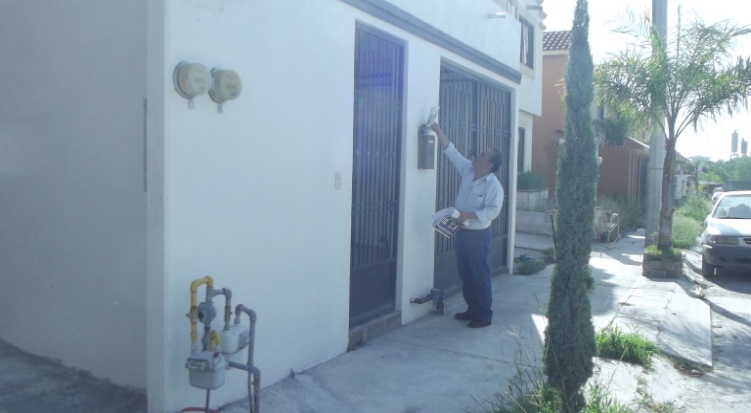 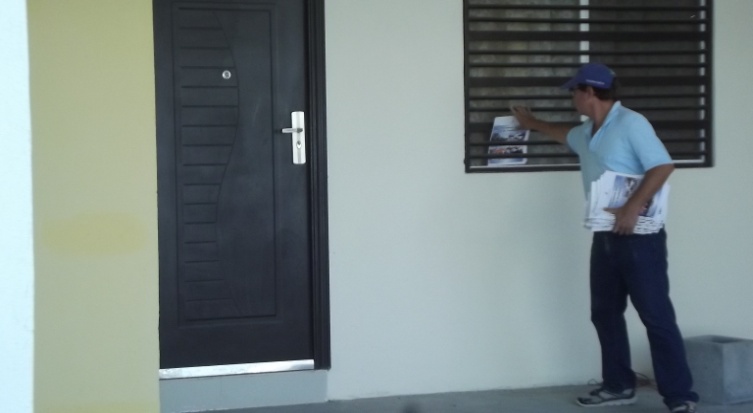 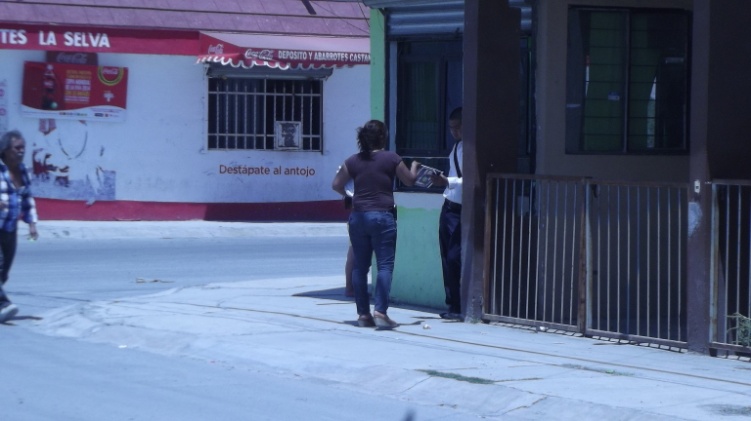 Se repartieron Revistas Municipales en las siguientes colonias:
 Punta Esmeralda
 Esmeralda Sur
 Ex Hacienda el Rosario
 Monte Verde
 Valle Sur
 Valle del Virrey
ACCIONES DE ABRIL
Compromisos para Mayo 2014
DIRECCIÓN DE ACCIÓN COMUNITARIA
Compromiso 1: 20 Comités de Acción  
                            Comunitaria.

Compromiso 2: Canalización y reporte de                      
                            los ciudadanos.
SECRETARÍA DE DESARROLLO SOCIAL
SECRETARÍA DE DESARROLLO SOCIAL
DIRECCIÓN DE SALUD
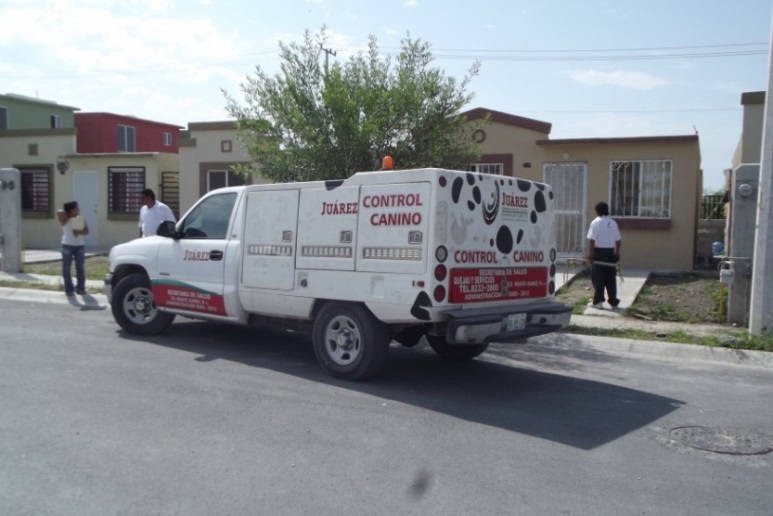 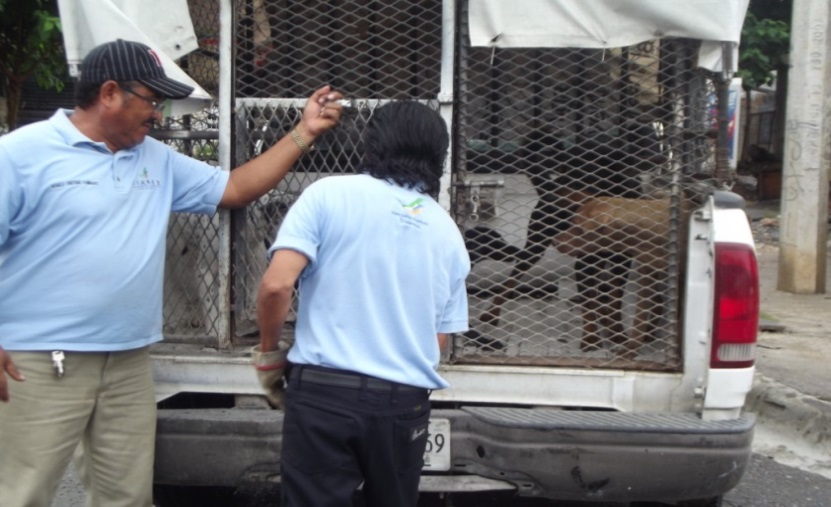 En el programa del Control Canino establecemos una estrategia de prevención y acción donde la recolección del can es solo de forma inminente o cuando se involucra la seguridad de las personas. Se realizo el recorrido de control canino en colonias y se atendieron los Reportes Ciudadanos.
ACCIONES DE ABRIL
SECRETARÍA DE DESARROLLO SOCIAL
DIRECCIÓN DE SALUD
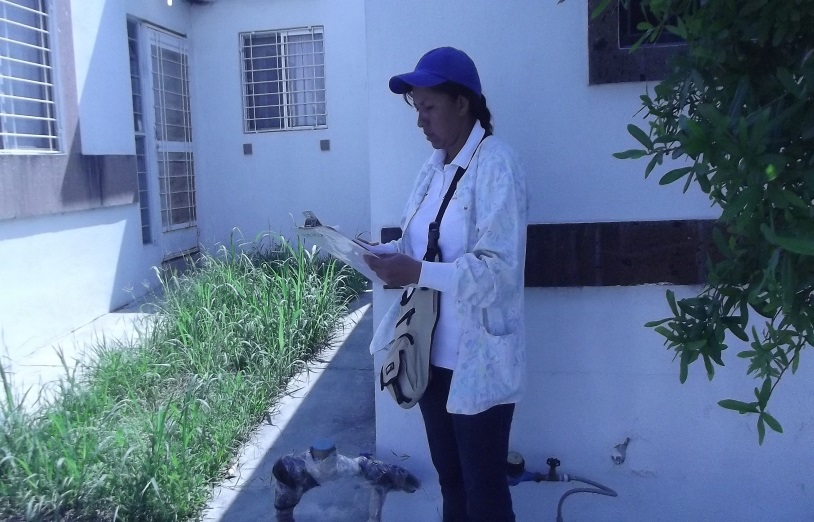 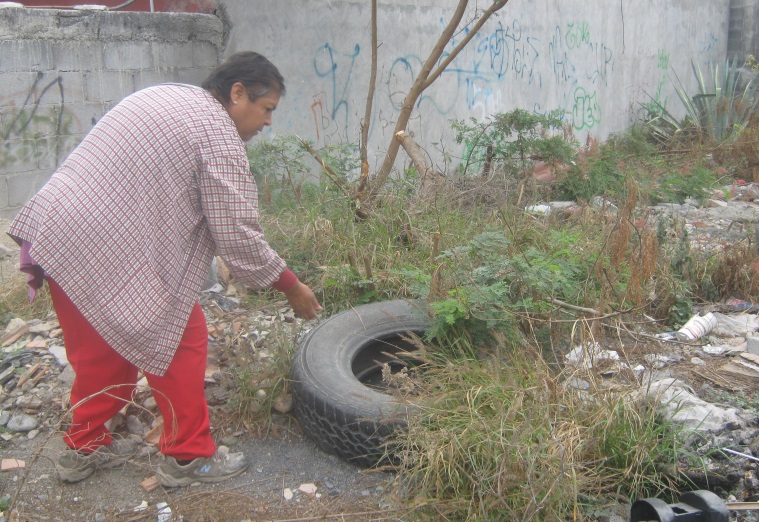 Se realizo Promoción de Salud (Abatización) en  diversas colonias, las cuales se encargan de cubrir todos los ageb´s (área geoestadística básica) en los que está dividido el municipio, cumpliendo así con la eliminación de la larva.
ACCIONES DE ABRIL
SECRETARÍA DE DESARROLLO SOCIAL
DIRECCIÓN DE SALUD
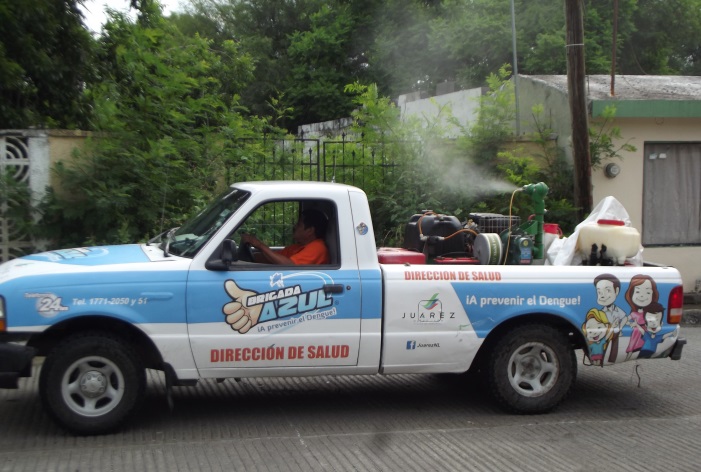 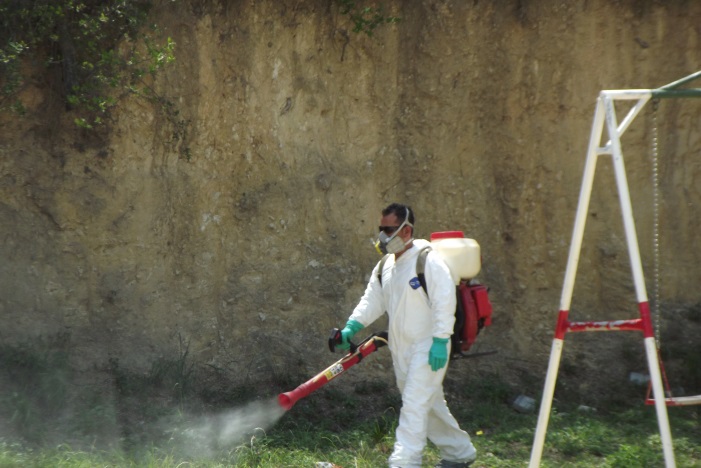 Se Realizo Fumigación a cielo Abierto en 28 colonias, a través de sectores, esto con el fin de mejorar las estadísticas de cobertura y trabajo para mejorar los esfuerzos de prevención.
ACCIONES DE ABRIL
SECRETARÍA DE DESARROLLO SOCIAL
DIRECCIÓN DE SALUD
Se continua con las actividades de detección de factores de riesgo, obesidad, presión alta y diabetes a realizar todos los domingos en el corredor urbano “Juárez de Rol”, por el modulo de vacunación y valoración nutricional.
ACCIONES DE ABRIL
SECRETARÍA DE DESARROLLO SOCIAL
DIRECCIÓN DE SALUD
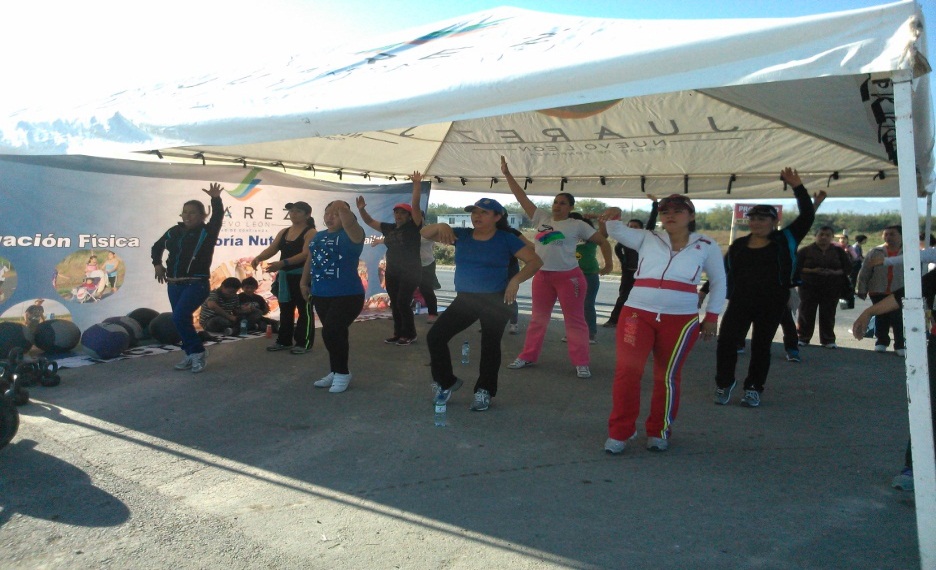 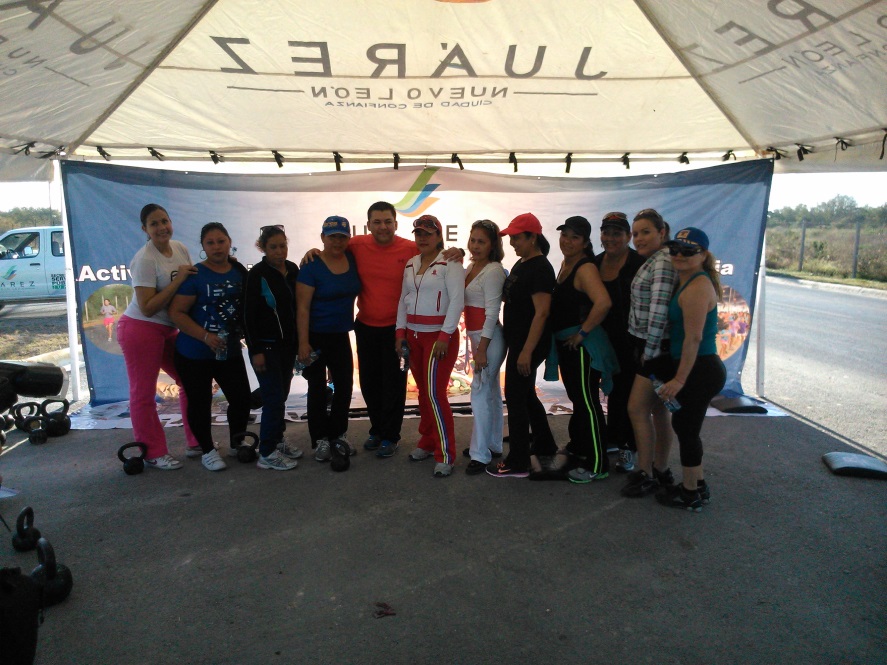 Se Continua cada domingo con la  Activación Física En “Juárez De Rol”

8:00-9:00	Crossfit
      9:00-10:00   Bailoterapia
ACCIONES DE ABRIL
Compromisos para Mayo 2014
DIRECCIÓN DE SALUD
Se realizara la conmemoración del día mundial de la Hipertensión Arterial el día 17 de mayo, mismo que se celebrara el día 18 de mayo en Juárez de Rol.
Se dará el arranque del programa “Sonrisas que se ven en alumnos saludables”, en las escuelas de nivel primaria del municipio, donde se les brindara apoyo y seguimiento desde el punto de vista nutricional a padres de familia y alumnos, se visitaran todas las escuelas.
El 31 de mayo se celebrara el día mundial de la lucha contra el Tabaco en Juárez de Rol, donde se realizara una campaña informativa por parte de los elementos de promoción de la salud.
Se recorrerán 20 colonias para realizar control canino, se recolectara todo animal de compañía que se encuentre suelto o sin identificación. 
Se hará fumigación Intradomiciliaria. La fumigación a cielo abierto se realizara en 18 colonias
SECRETARÍA DE DESARROLLO SOCIAL
SECRETARÍA DE DESARROLLO SOCIAL
PARTICIPACIÓN Y ATENCIÓN CIUDADANA
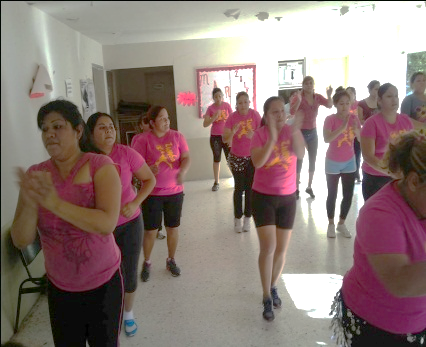 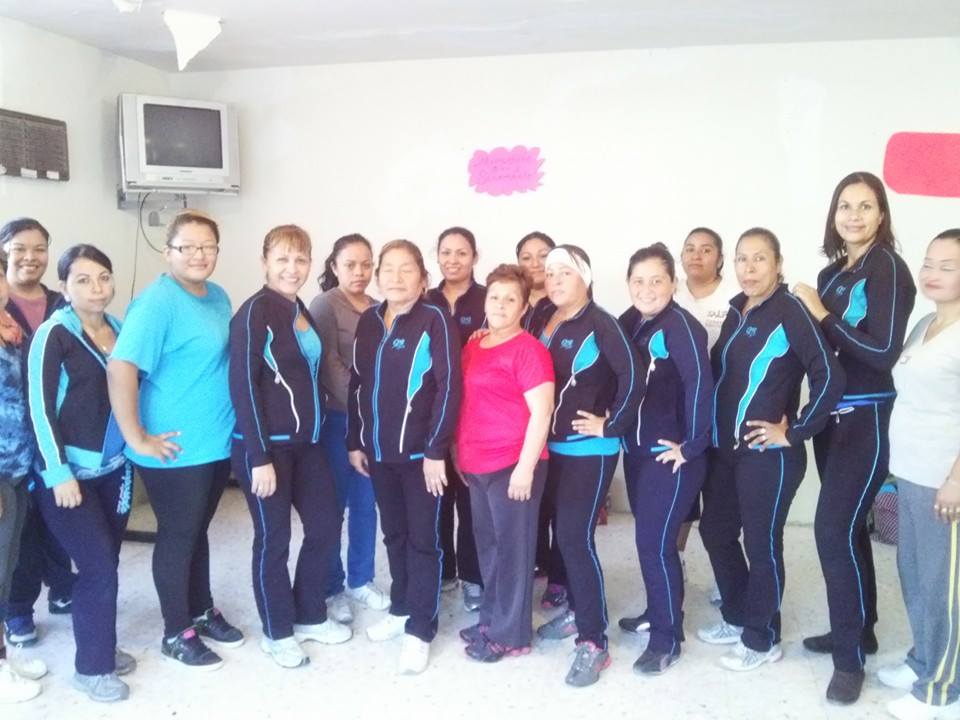 Se imparten Clases De Bailoterapia de Lunes a Viernes  con una asistencia de Mujeres de las colonias aledañas a nuestra Delegación como son Colonia Coahuila, Infonavit Reforma, Colinas Del Sol, Margaritas, etc.
ACCIONES DE ABRIL
SECRETARÍA DE DESARROLLO SOCIAL
PARTICIPACIÓN Y ATENCIÓN CIUDADANA
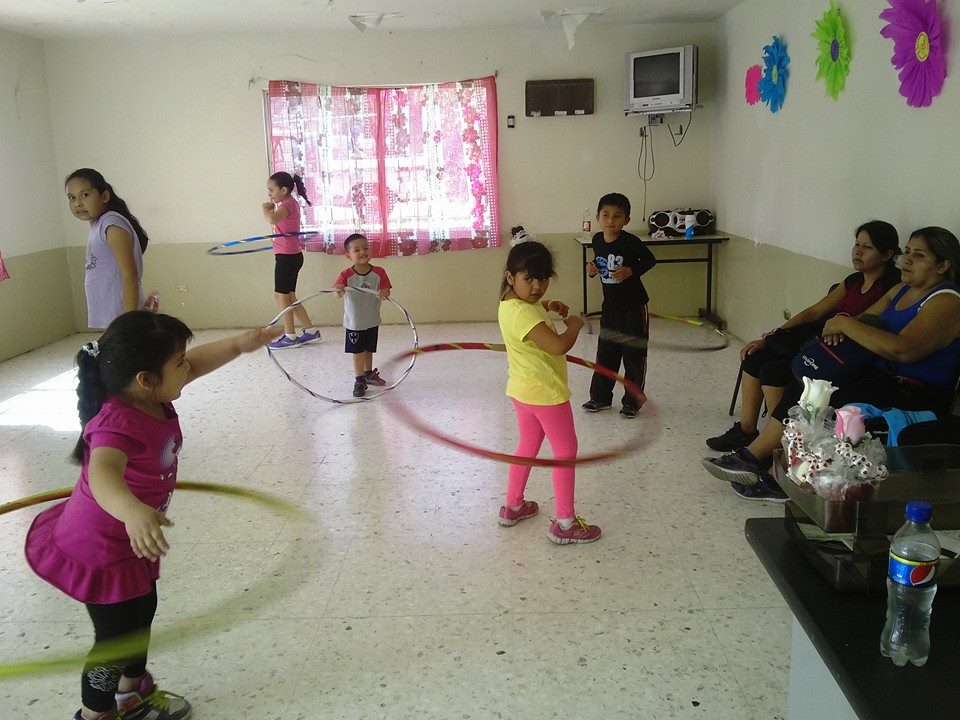 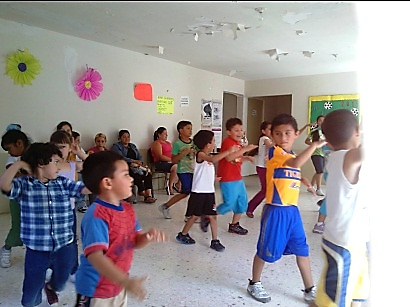 El grupo de Bailoterapia Kids esta formado por niños de 5 A 12 años los cuales asistencia los días Lunes, miércoles y Viernes en La Cual Mantienen su mente y su cuerpo sano.
ACCIONES DE ABRIL
SECRETARÍA DE DESARROLLO SOCIAL
PARTICIPACIÓN Y ATENCIÓN CIUDADANA
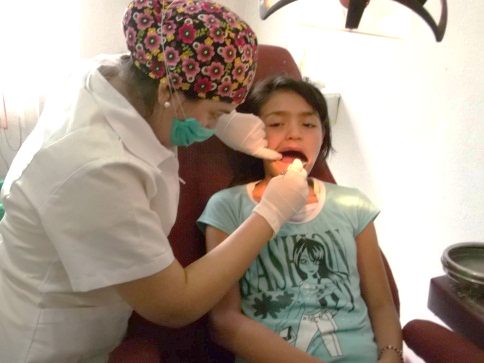 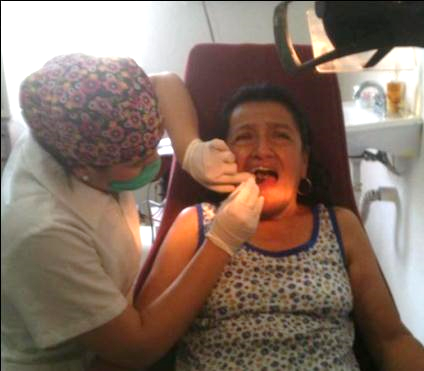 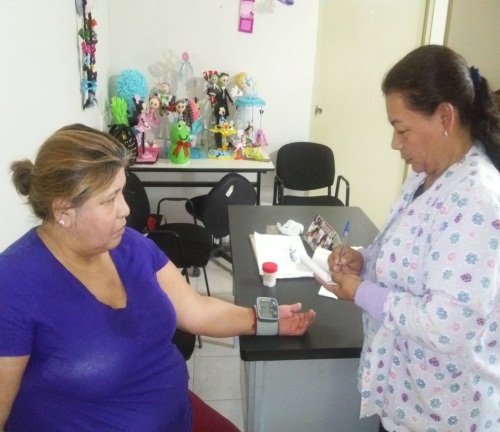 Contamos con un área Dental en la cual se presta servicio de empaste, extracciones, aplicación de Flúor, etc; Los Días Lunes, Miércoles y Viernes.
Se les brinda atención de Enfermería de aplicación De Inyecciones, toma de presión, control de glucosa a la ciudadanía en general de las colonias aledañas a nuestras instalaciones.
ACCIONES DE ABRIL
SECRETARÍA DE DESARROLLO SOCIAL
PARTICIPACIÓN Y ATENCIÓN CIUDADANA
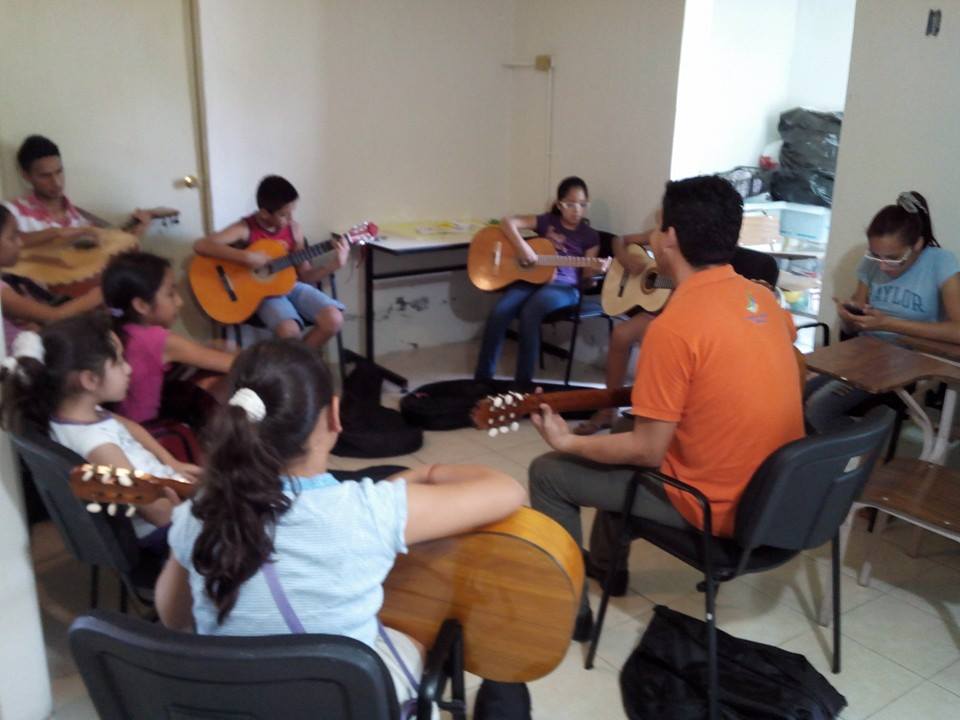 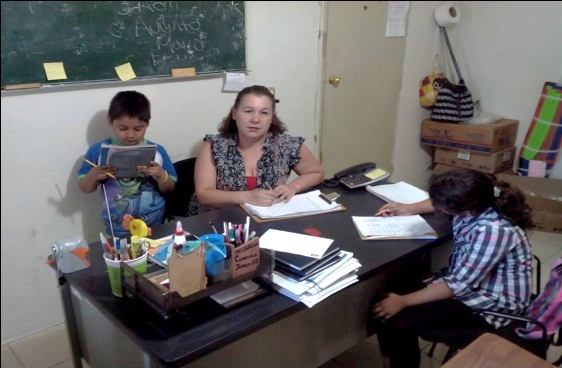 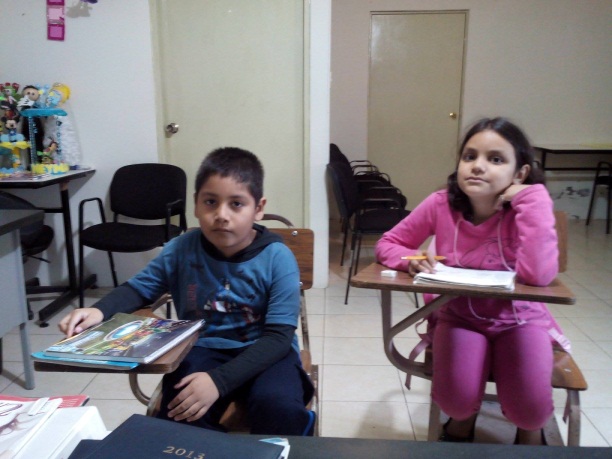 Prestamos el servicio de Apoyo Escolar a niños de 2do Grado a 6to Grado En la materia de  Matemáticas y Español de Lunes a Viernes.
Seguimos Brindando clases de canto y guitarra las cuales están formadas por niños y niñas de las colonias Infonavit Reforma, Coahuila, Colinas del Sol.
ACCIONES DE ABRIL
SECRETARÍA DE DESARROLLO SOCIAL
PARTICIPACIÓN Y ATENCIÓN CIUDADANA
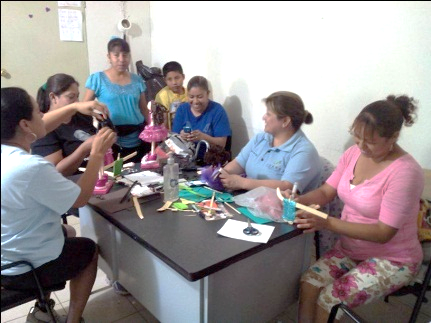 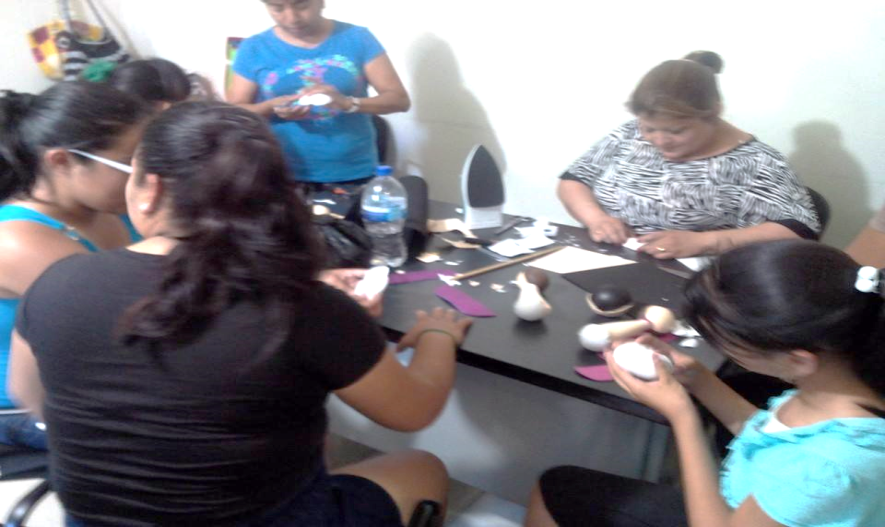 Las clases de Manualidades se proporcionan a niños y Madres de Familia en la cual se trabaja con Fomi, pasta Flexible, estambre y Papel.
ACCIONES DE ABRIL
SECRETARÍA DE DESARROLLO SOCIAL
PARTICIPACIÓN Y ATENCIÓN CIUDADANA
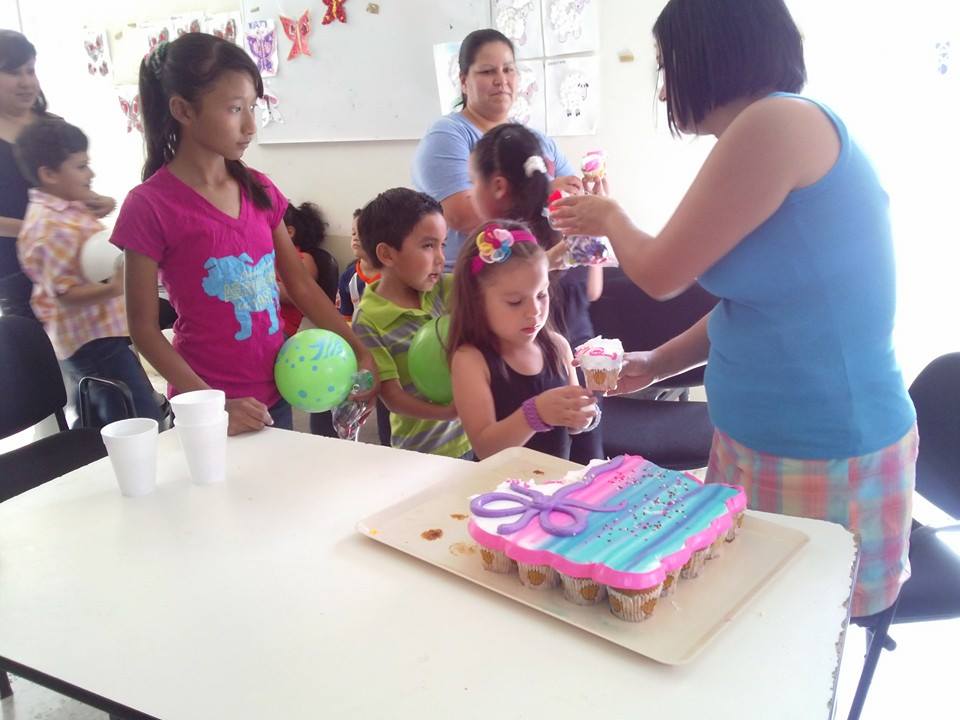 Este 30 De Abril festejamos el Día Del Niño de los grupos de Bailoterapia Kids, Canto Y Guitarra.
Hasta este mes de Abril tenemos un total 68 Delegados Municipales Titulares y 68 suplentes en más de 50 colonias.
ACCIONES DE ABRIL
Compromisos para Mayo 2014
PARTICIPACIÓN Y ATENCIÓN CIUDADANA
Seguir con los Nombramientos y capacitaciones de Delegados Municipales.
Bailoterapia 
Bailoterapia Kids
Servicio Dental y Enfermería
Clase Master de Bailoterapia el 12 de Mayo
Apoyo Escolar 
Manualidades
SECRETARÍA DE DESARROLLO SOCIAL